ĐÁP CA 
SAU CHÚA NHẬT XIX
THƯỜNG NIÊN
THỨ HAI
SAU CHÚA NHẬT XIX
THƯỜNG NIÊN
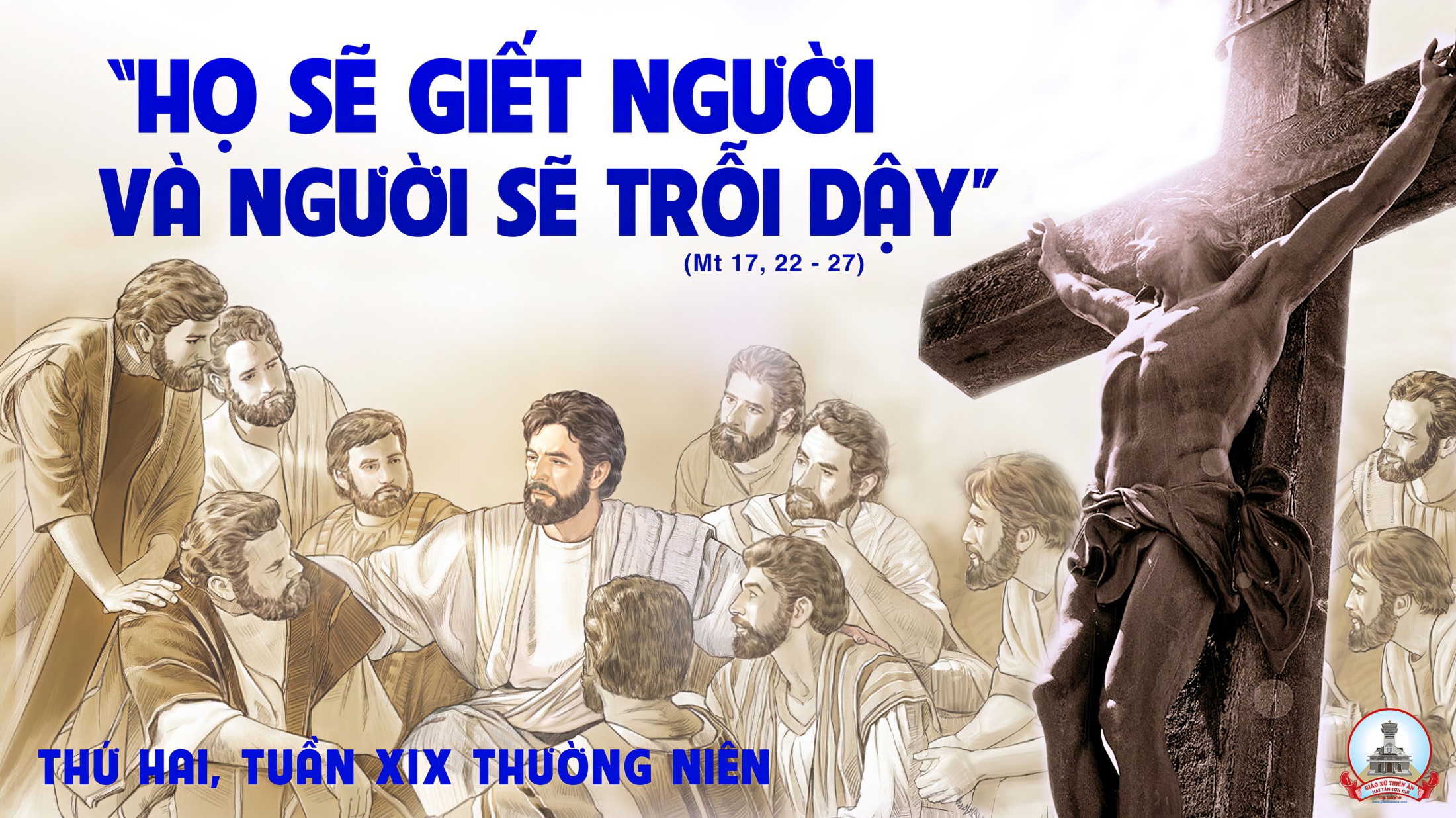 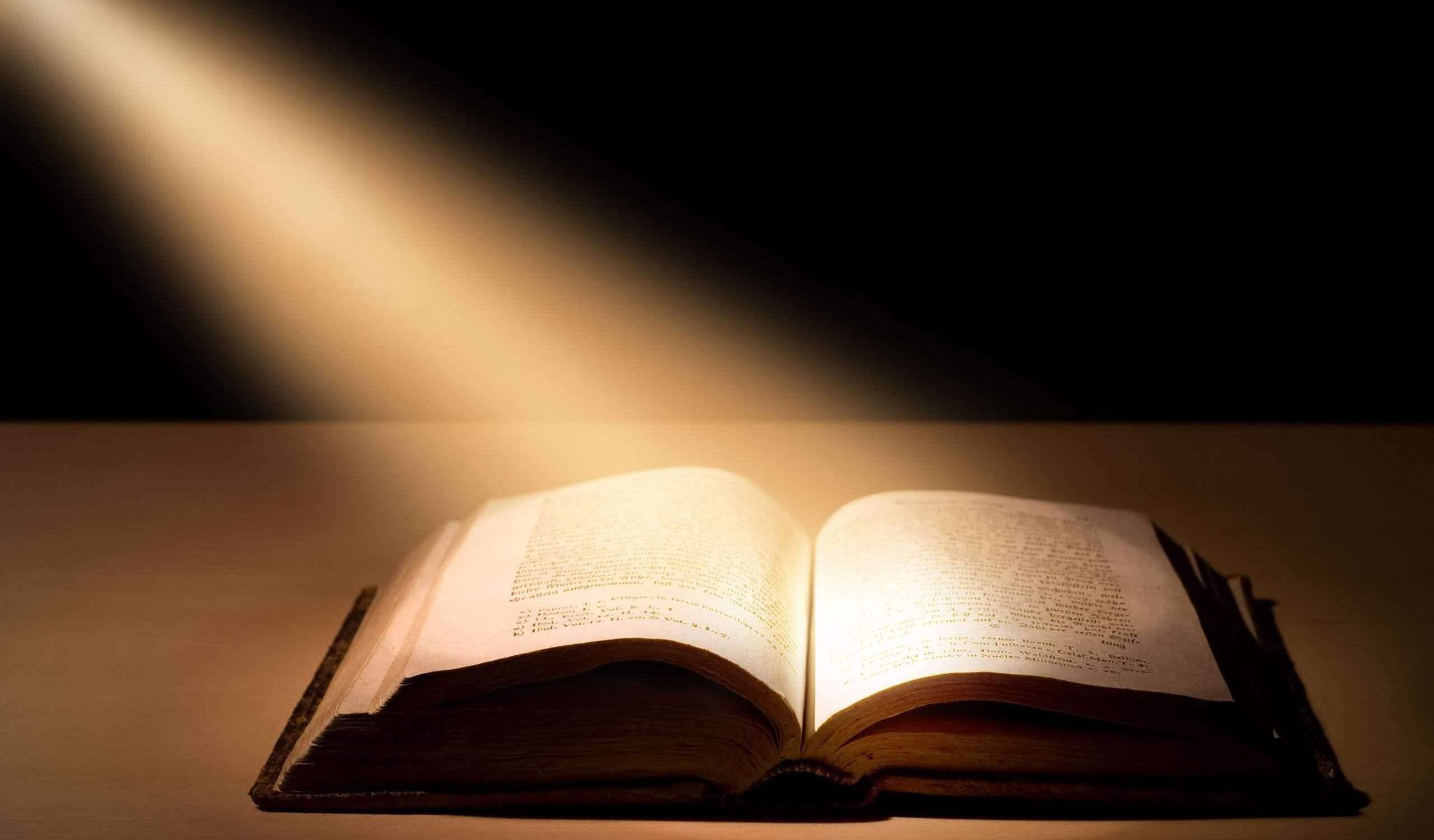 Bài đọc 1
Đó là một cái gì trông tựa vinh quang của Đức Chúa.
Bài trích sách ngôn sứ Ê-dê-ki-en.
Đáp ca:
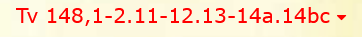 Trời đất rạng ngời vinh quang Chúa.
Alleluia-Alleluia:
Thiên Chúa đã dùng Tin Mừng mà kêu gọi chúng ta, để chúng ta được hưởng vinh quang của Chúa chúng ta là Đức Giê-su Ki-tô.
Alleluia:
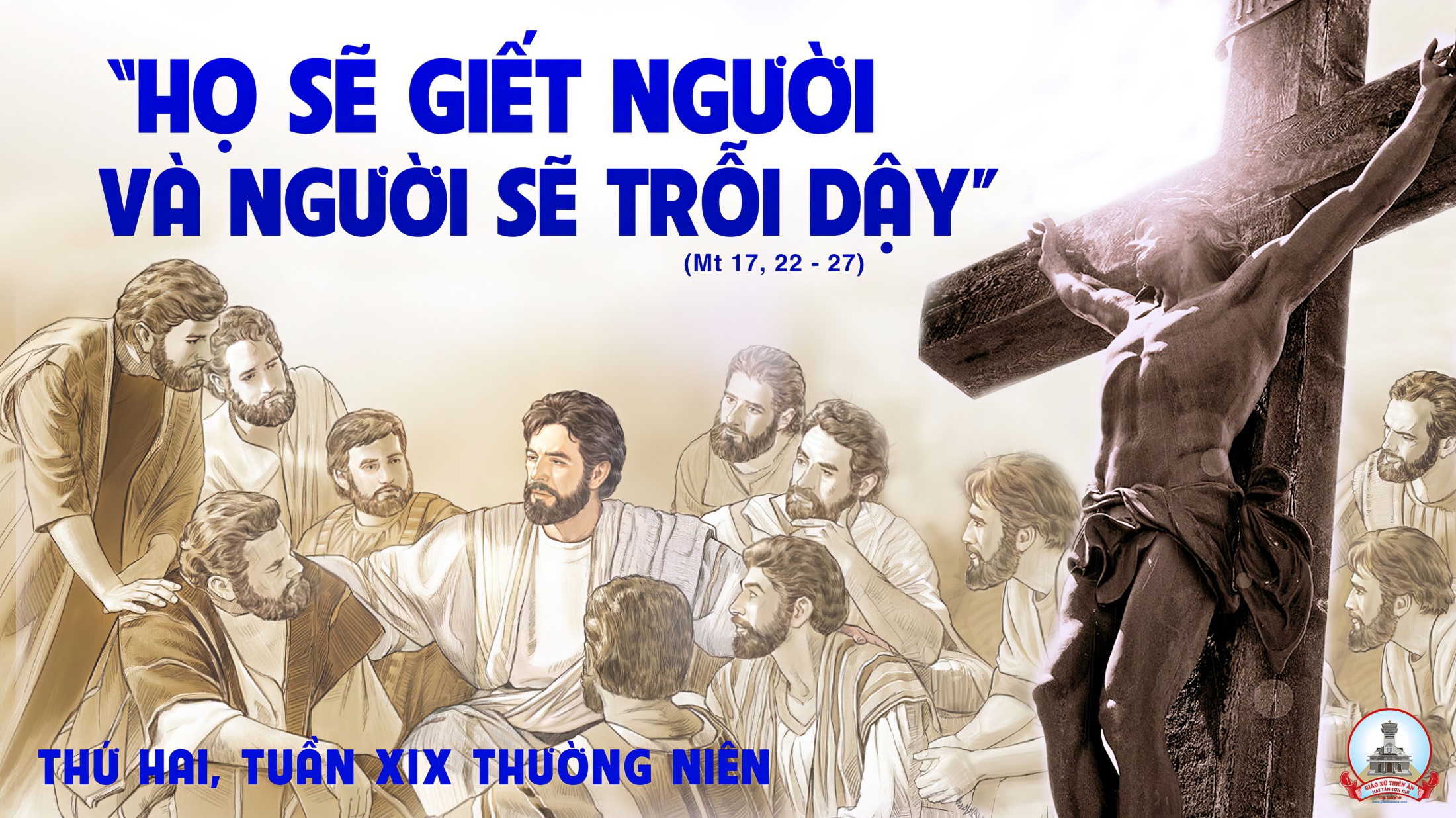 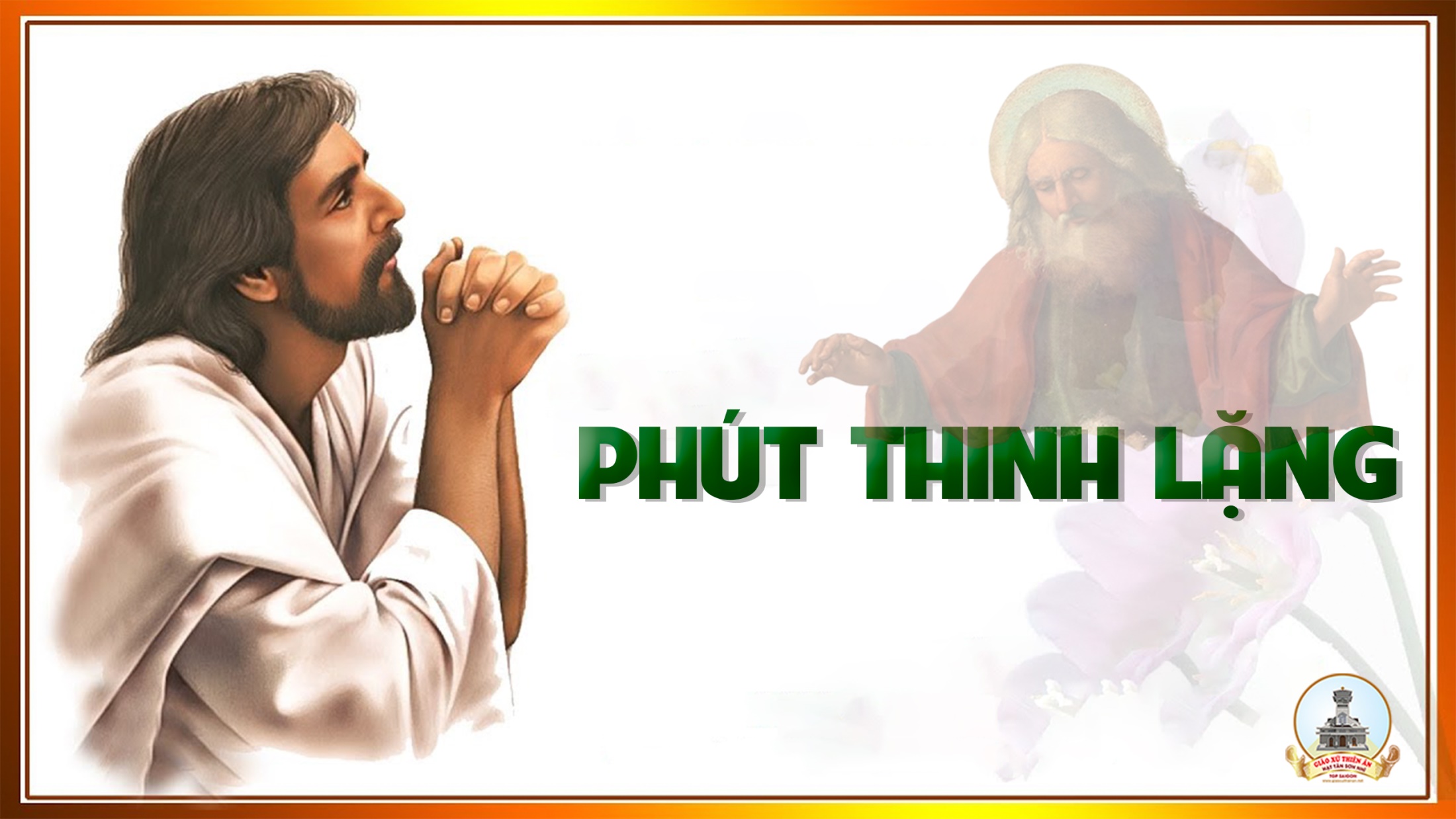 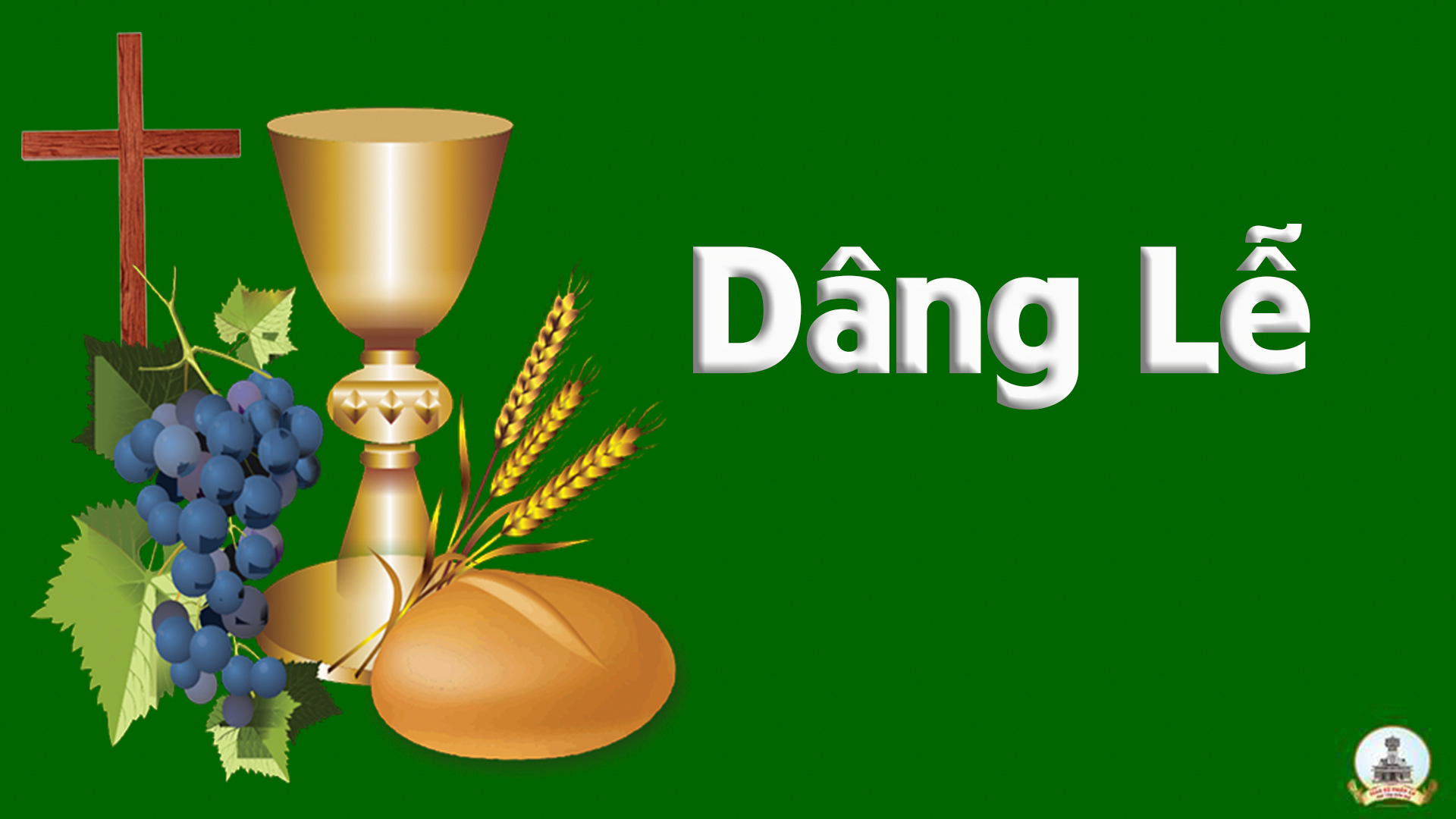 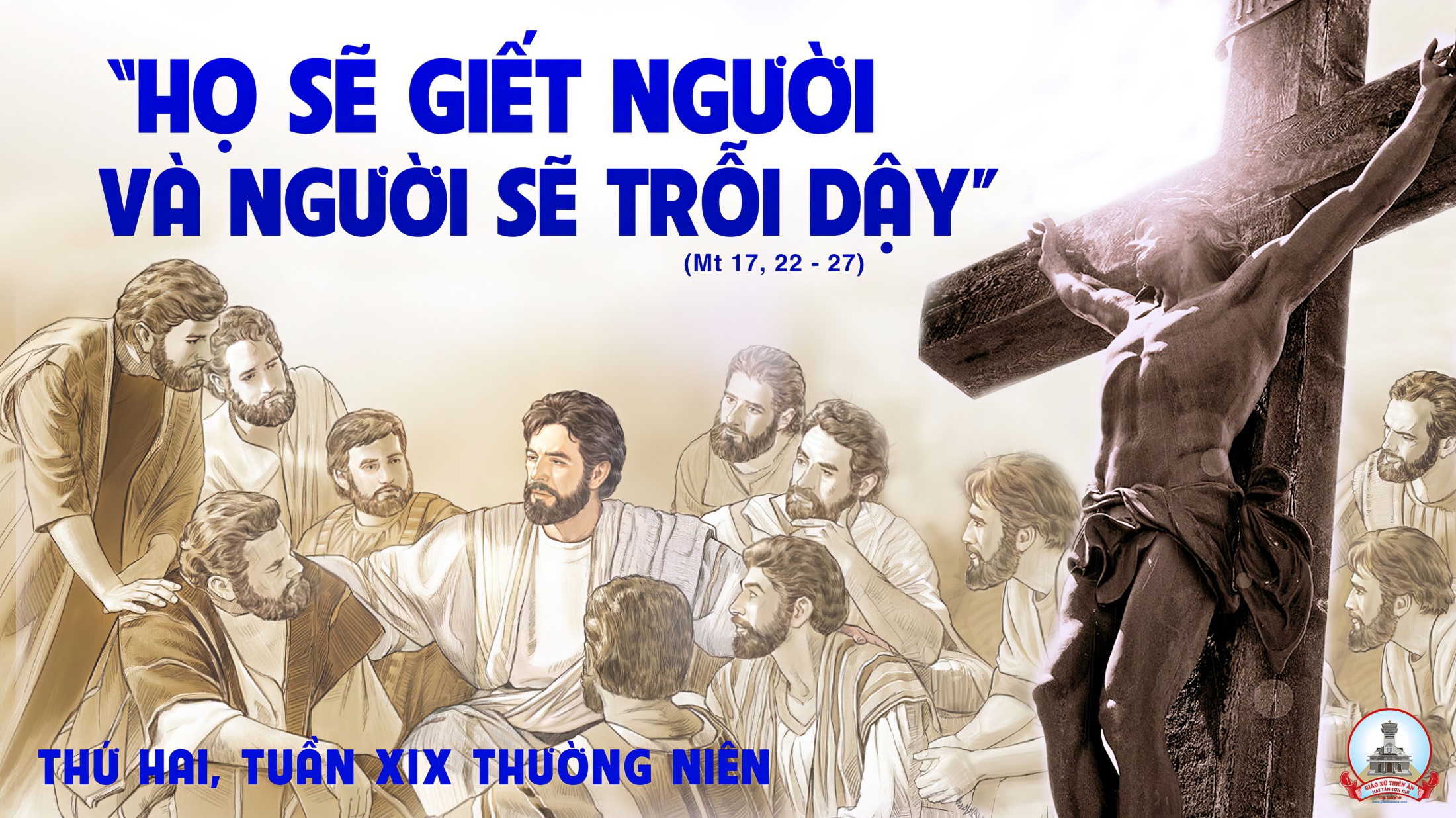 THỨ BA
SAU CHÚA NHẬT XIXTHƯỜNG NIÊN
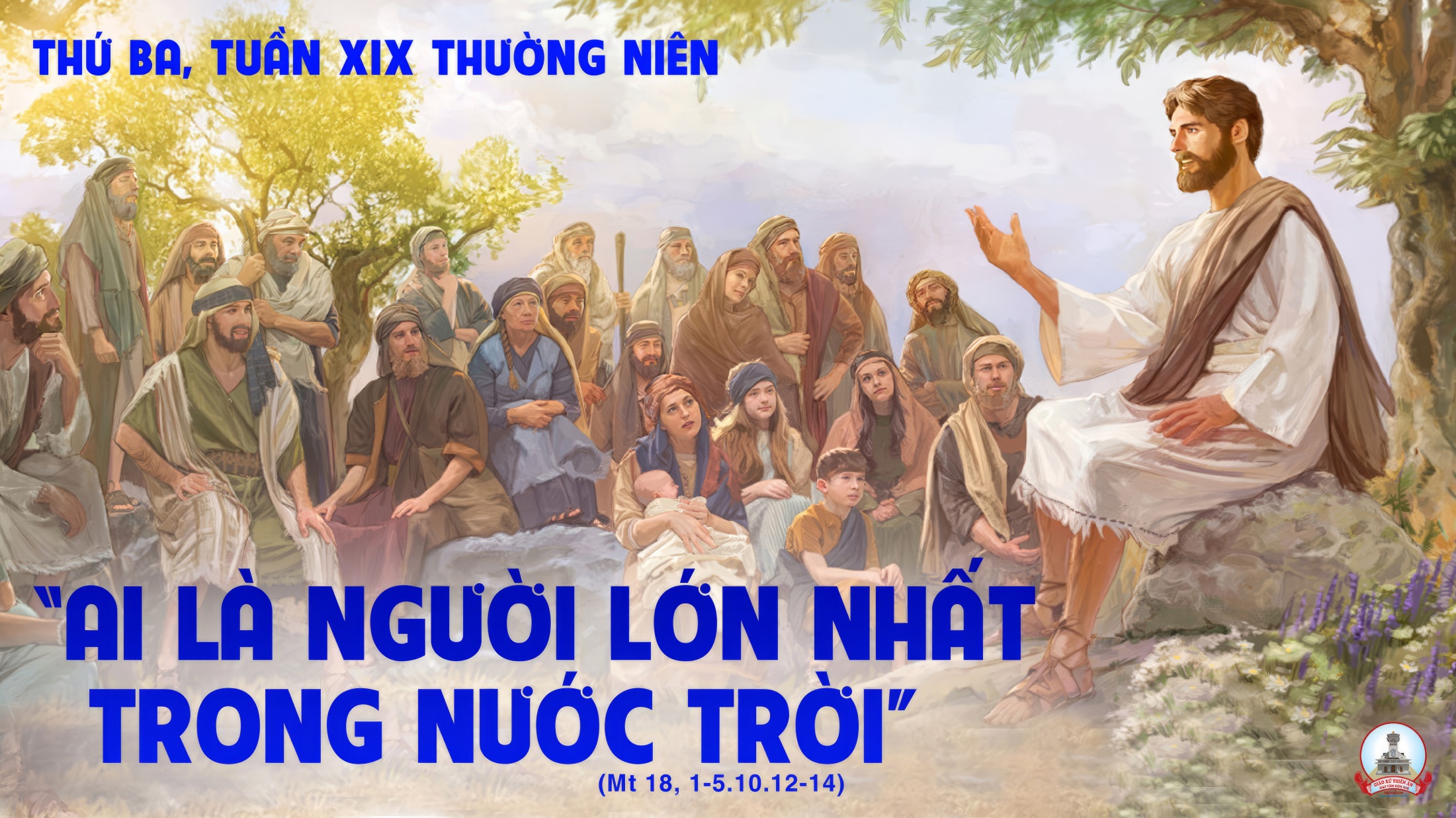 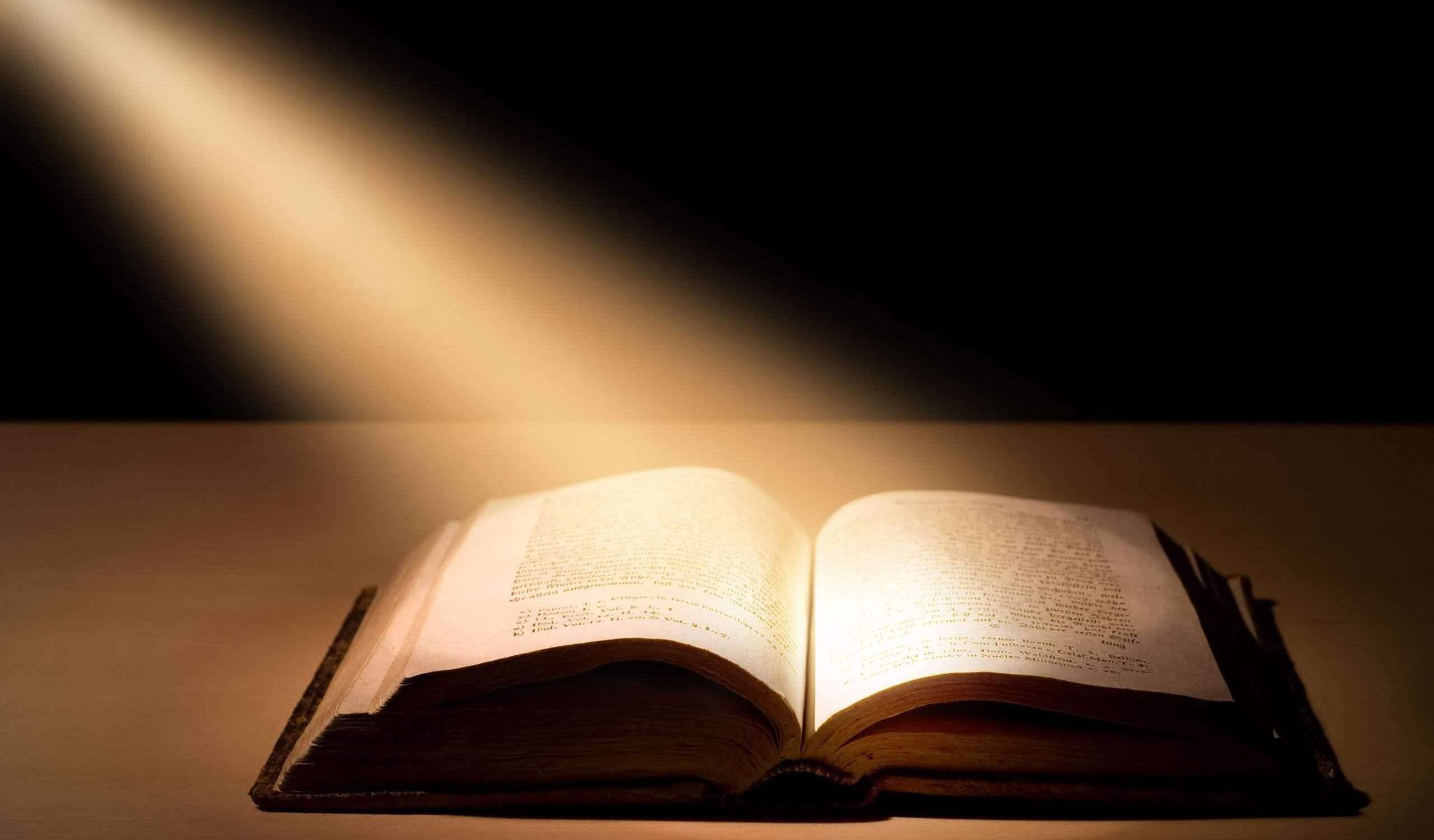 Bài đọc 1
Tôi đã ăn cuộn sách, và nó ngọt như mật trong miệng tôi.
Bài trích sách ngôn sứ Ê-dê-ki-en.
Đáp ca:
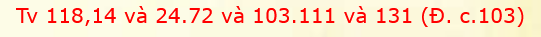 Lạy Chúa, con cảm thấy lời Ngài đã hứa ngọt ngào hơn mật ong trong miệng.
Alleluia-Alleluia:
Chúa nói : Anh em hãy mang lấy ách của tôi, và hãy học với tôi, vì tôi có lòng hiền hậu và khiêm nhường.
Alleluia:
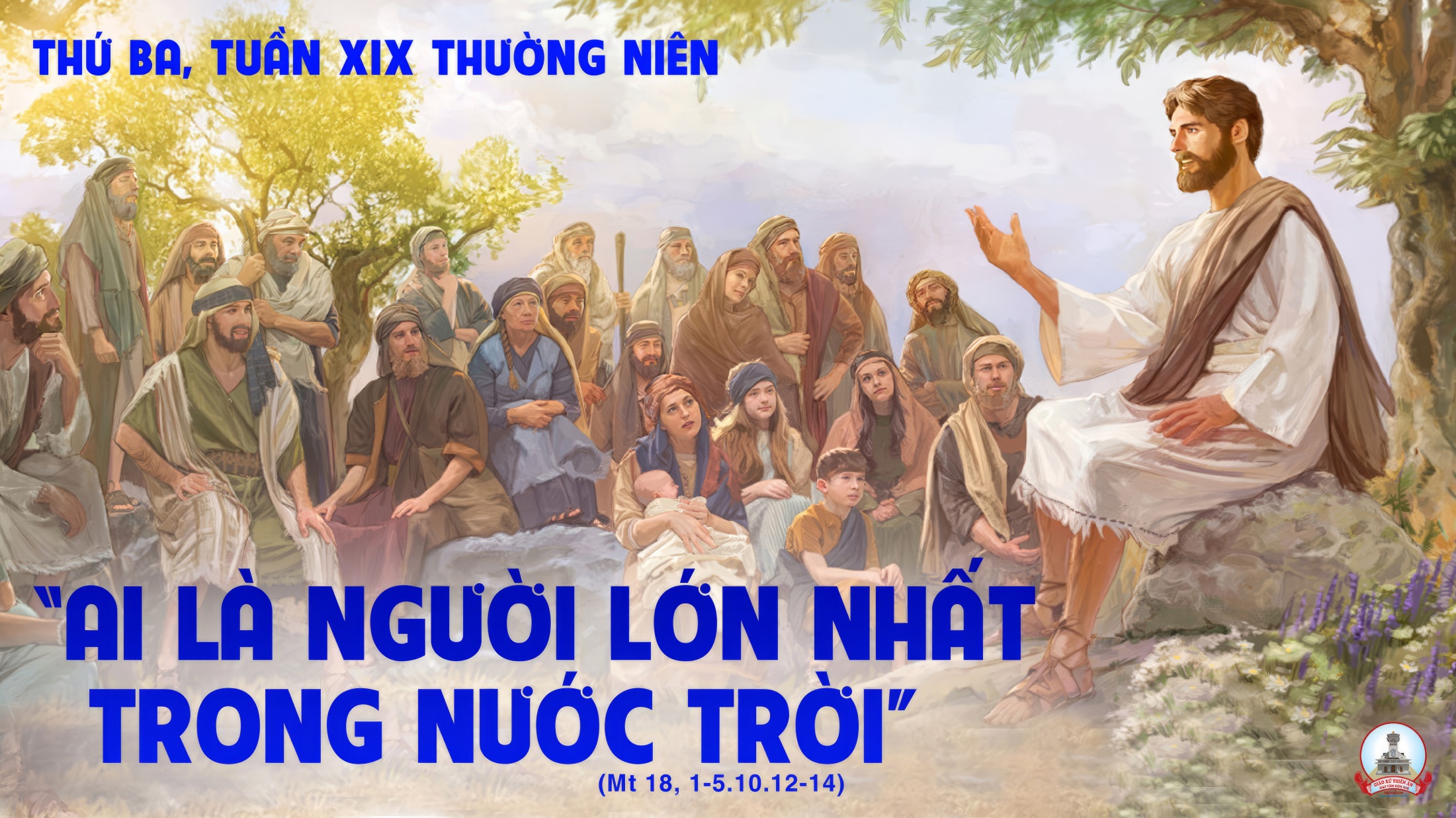 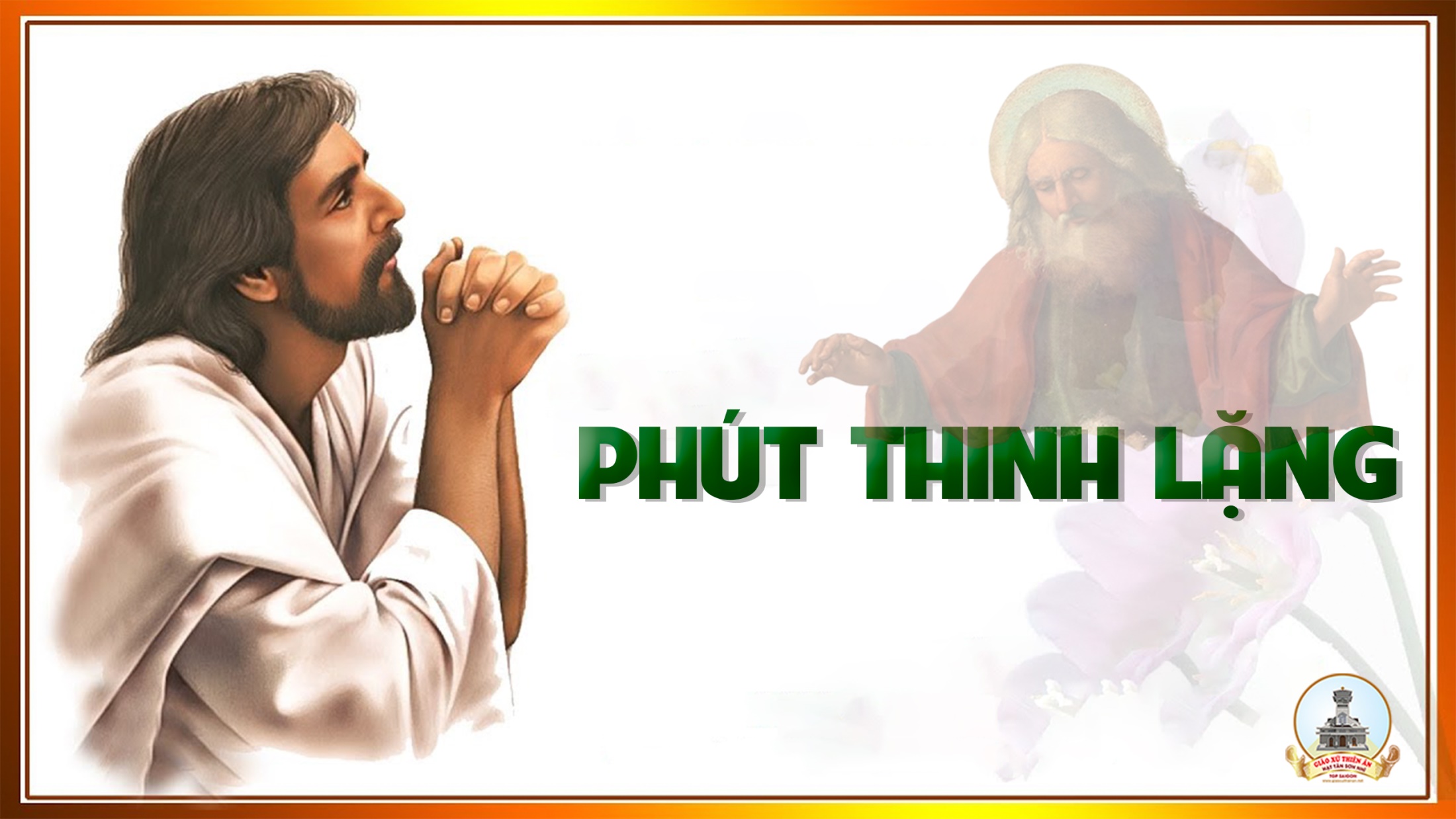 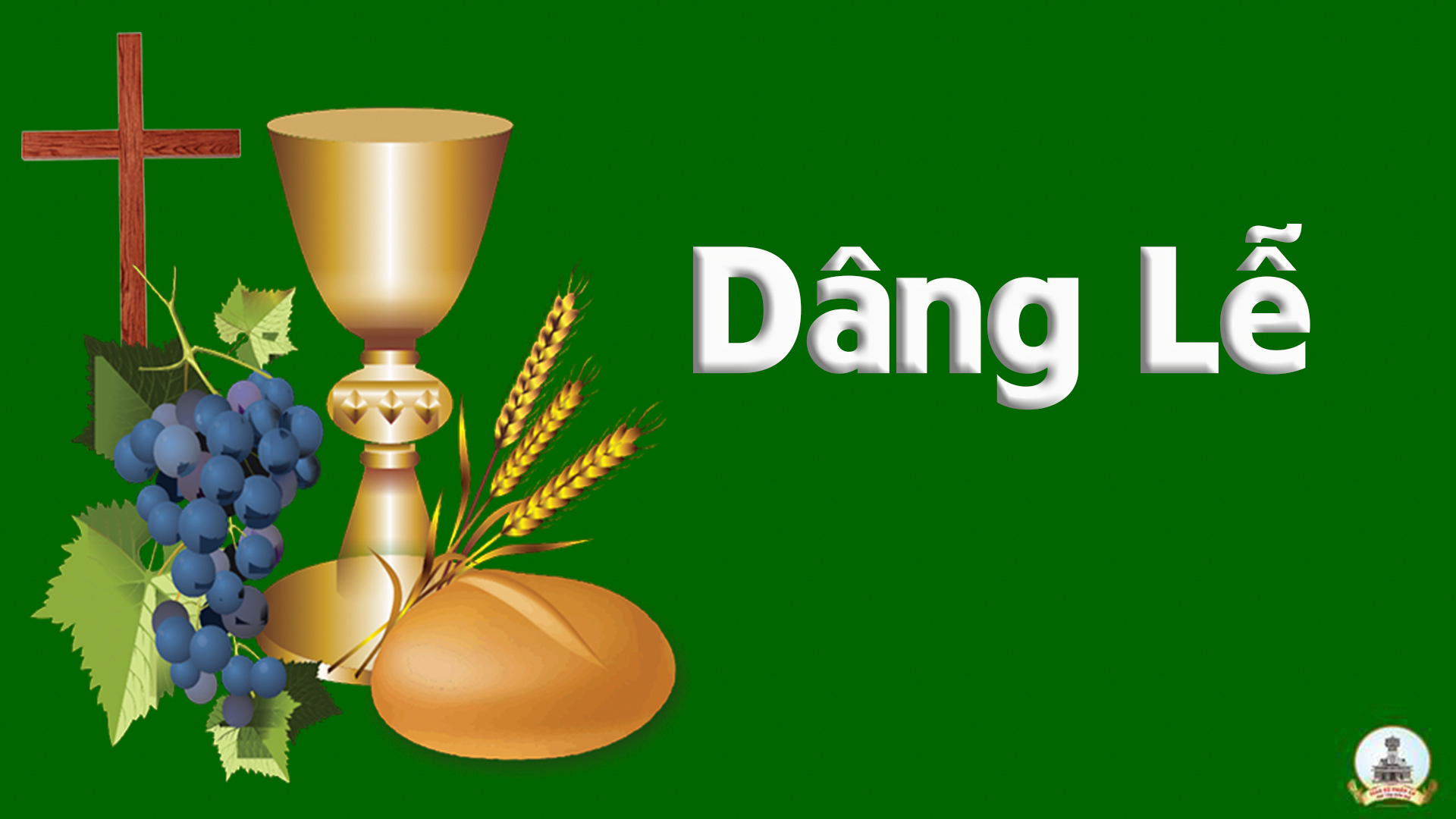 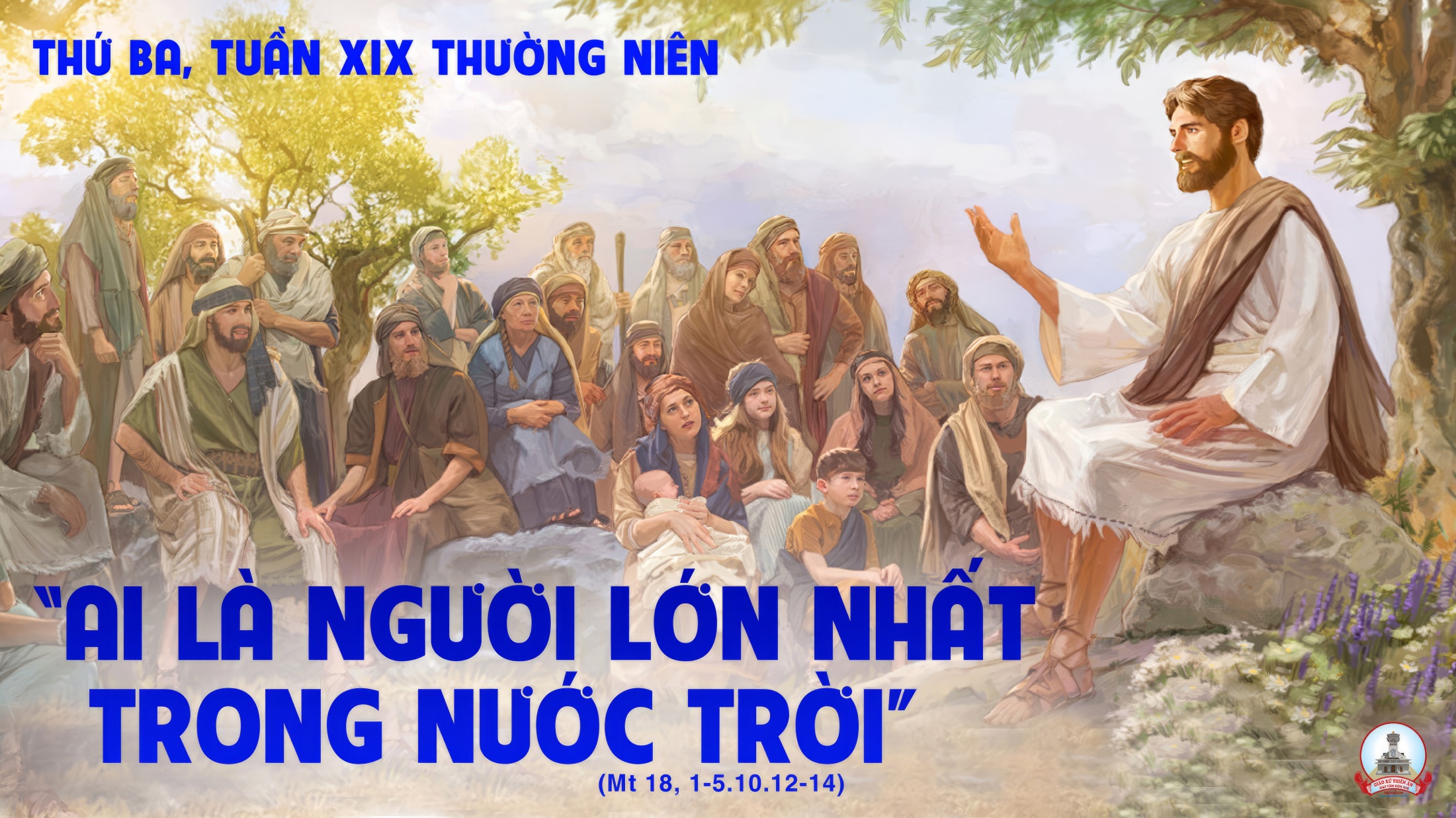 THỨ TƯ
SAU CHÚA NHẬT XIX
THƯỜNG NIÊN
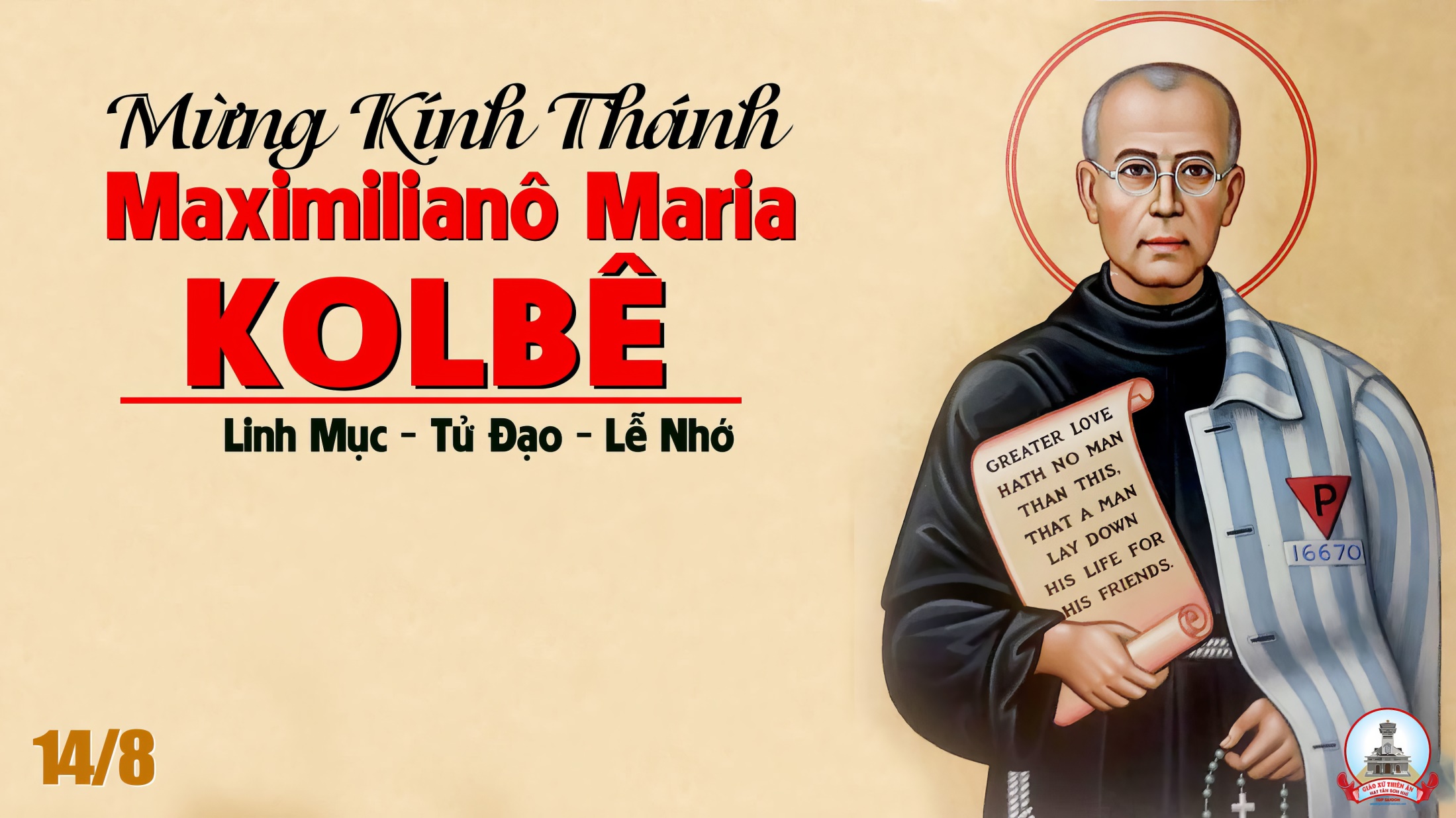 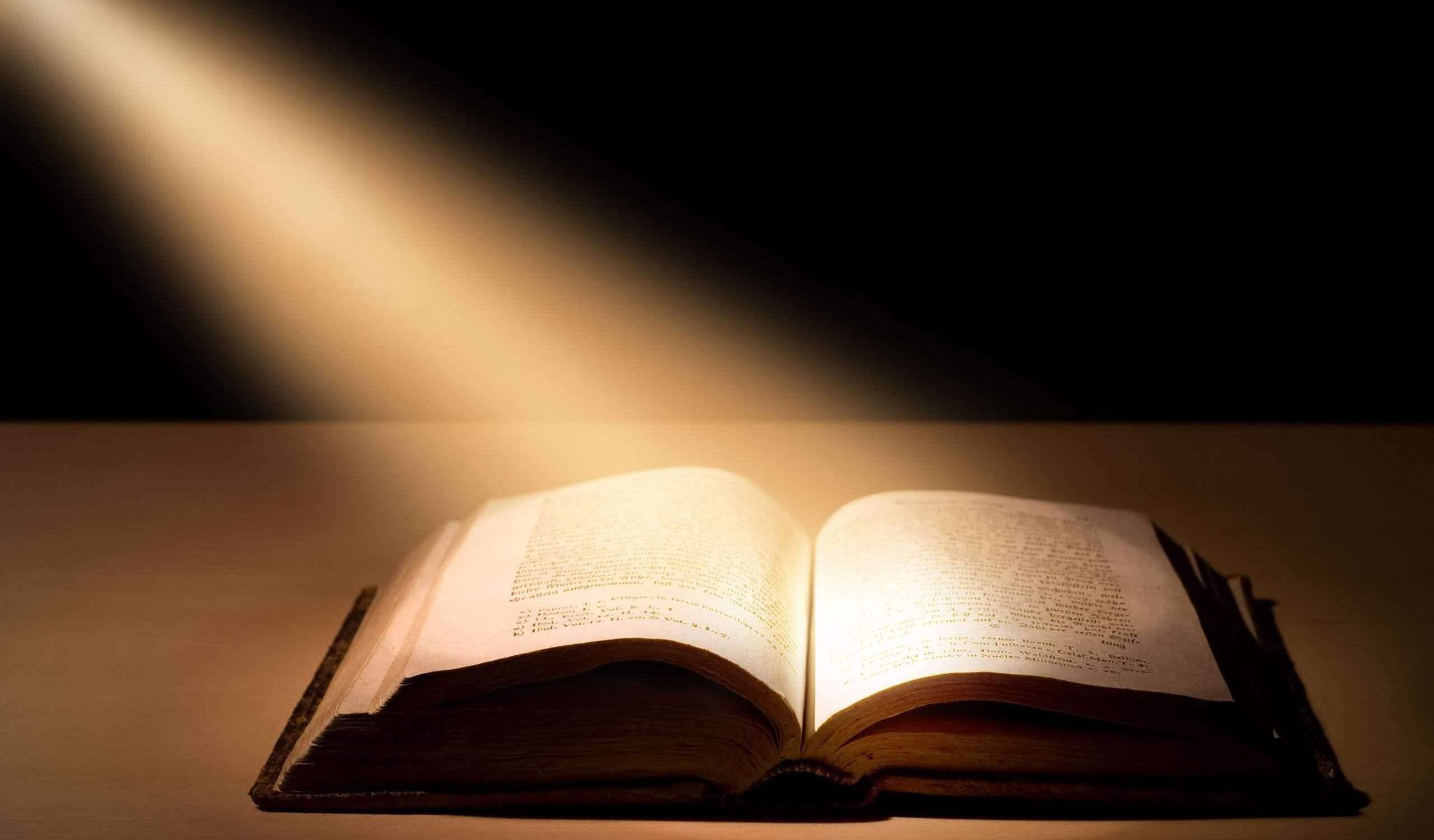 Bài đọc 1
Hãy ghi dấu chữ thập trên trán những người đang rên siết
khóc than về mọi điều ghê tởm đang xảy ra trong khắp
thành Giê-ru-sa-lem.
Bài trích sách ngôn sứ Ê-dê-ki-en.
Đáp ca:
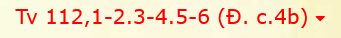 Vinh quang Chúa vượt xa trời cao thẳm.
Alleluia-Alleluia:
Trong Đức Ki-tô, Thiên Chúa đã cho thế gian được hoà giải với Người, và giao cho chúng tôi công bố lời hoà giải.
Alleluia:
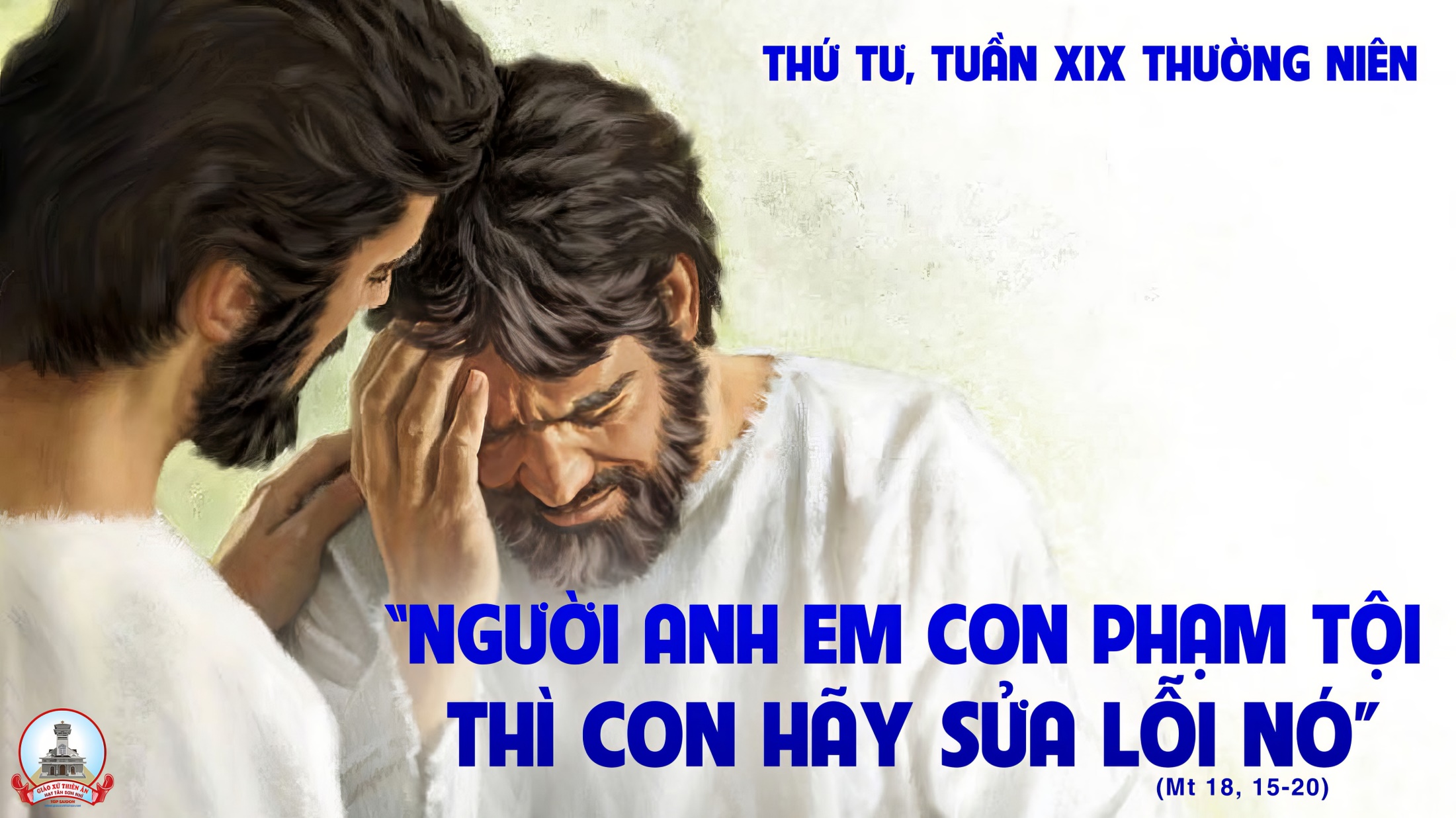 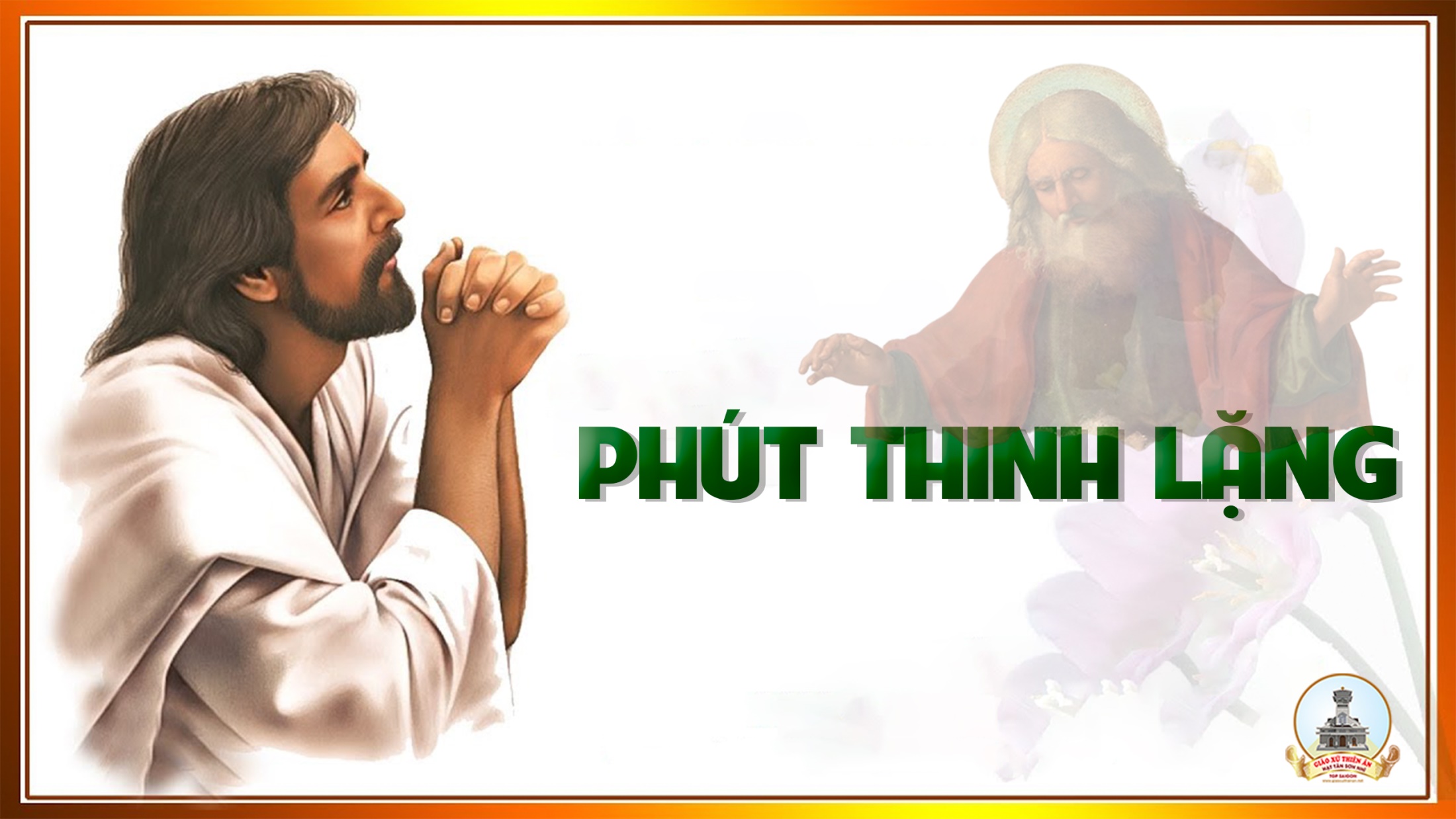 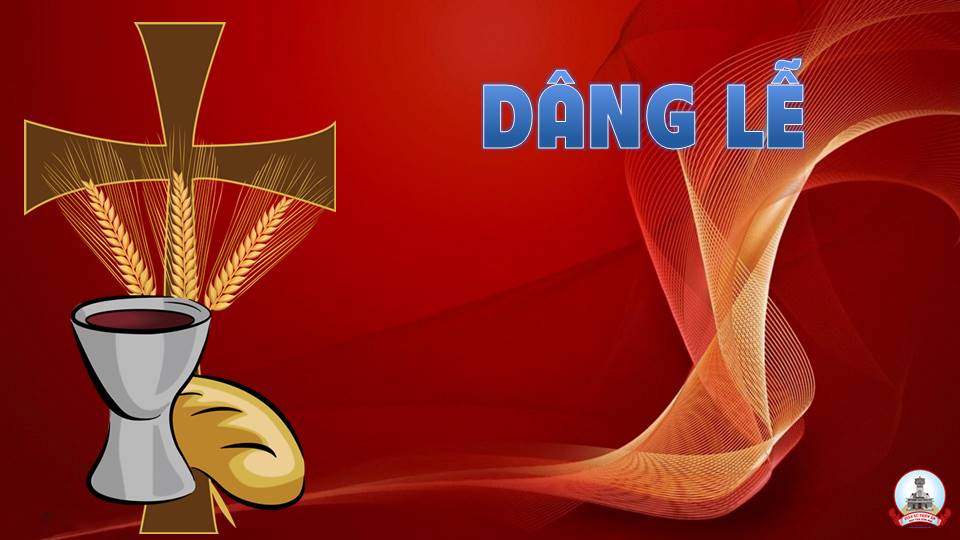 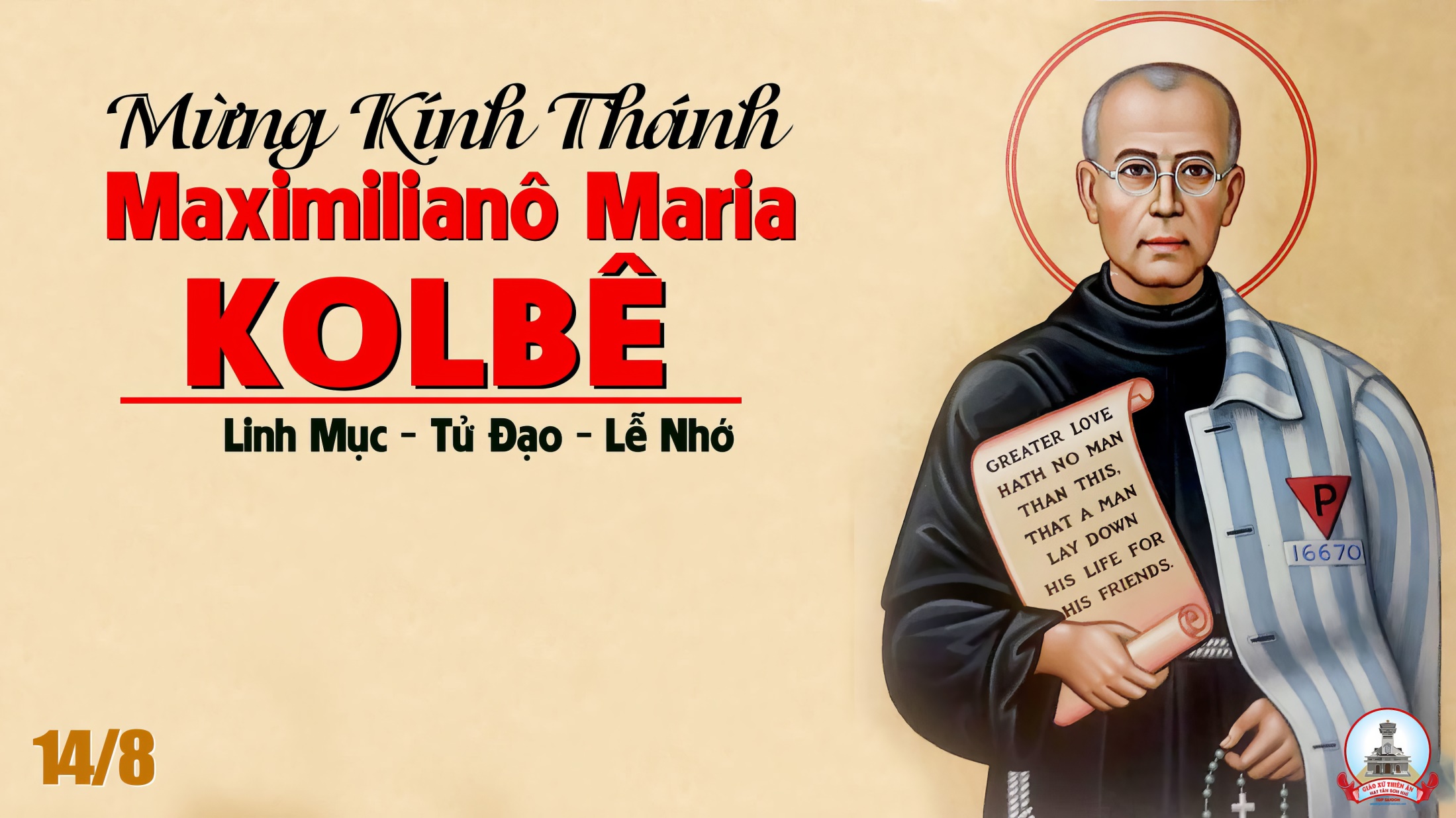 CHIỀU THỨ TƯ NGÀY 14-08THÁNH LỄ VỌNGĐỨC MARIA HỒN XÁC LÊN TRỜI( Sách bài đọc quyển 2 trang 779 )
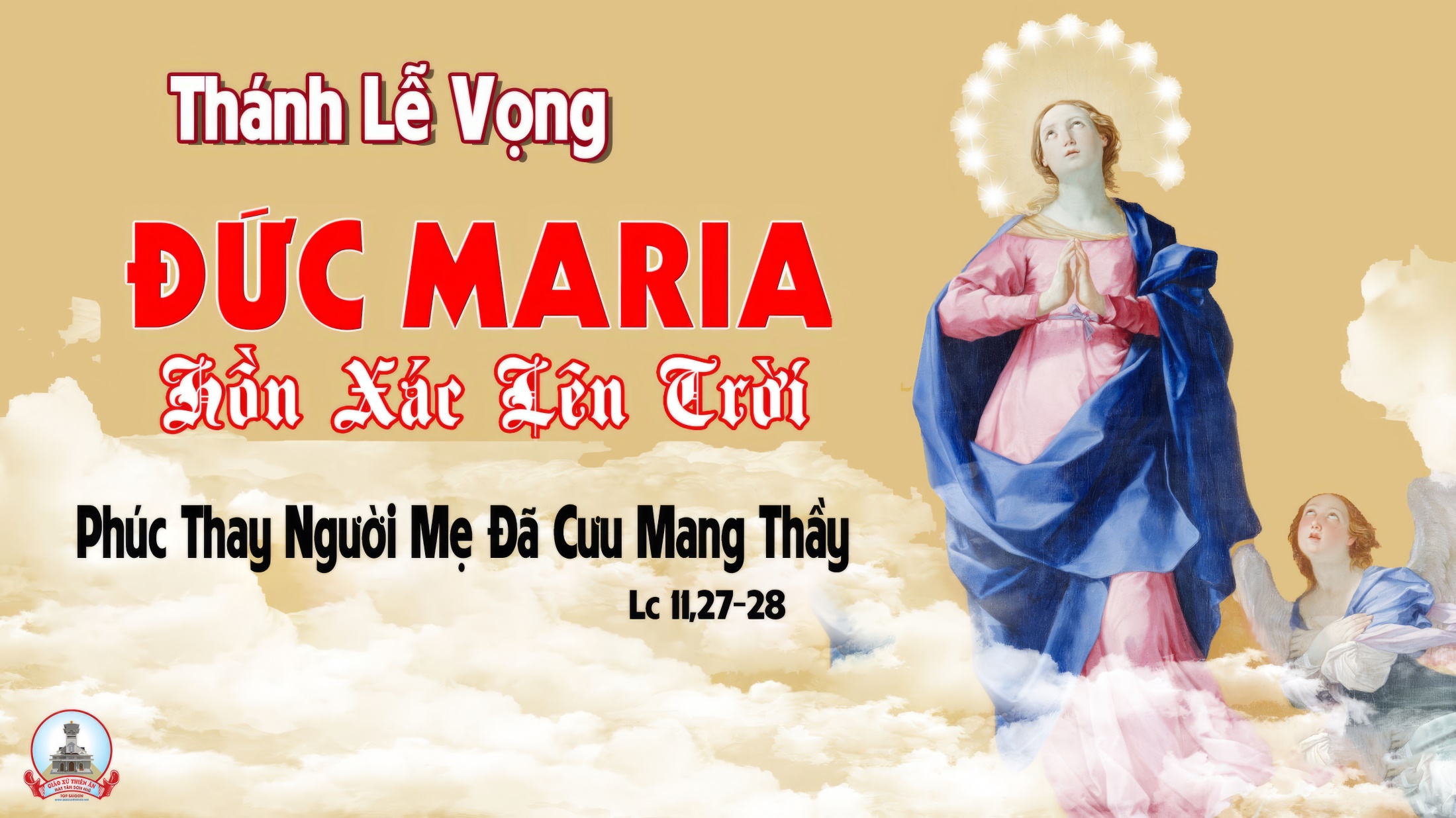 KINH VINH DANH
Chủ tế: Vinh danh Thiên Chúa trên các tầng trời.A+B: Và bình an dưới thế cho người thiện tâm.
A: Chúng con ca ngợi Chúa.
B: Chúng con chúc tụng Chúa. A: Chúng con thờ lạy Chúa. 
B: Chúng con tôn vinh Chúa.
A: Chúng con cảm tạ Chúa vì vinh quang cao cả Chúa.
B: Lạy Chúa là Thiên Chúa, là Vua trên trời, là Chúa Cha toàn năng.
A: Lạy con một Thiên Chúa,            Chúa Giêsu Kitô.
B: Lạy Chúa là Thiên Chúa, là Chiên Thiên Chúa là Con Đức Chúa Cha.
A: Chúa xóa tội trần gian, xin thương xót chúng con.
B: Chúa xóa tội trần gian, xin nhậm lời chúng con cầu khẩn.
A: Chúa ngự bên hữu Đức Chúa Cha, xin thương xót chúng con.
B: Vì lạy Chúa Giêsu Kitô, chỉ có Chúa là Đấng Thánh.
Chỉ có Chúa là Chúa, chỉ có Chúa là đấng tối cao.
A+B: Cùng Đức Chúa Thánh Thần trong vinh quang Đức Chúa Cha. 
Amen.
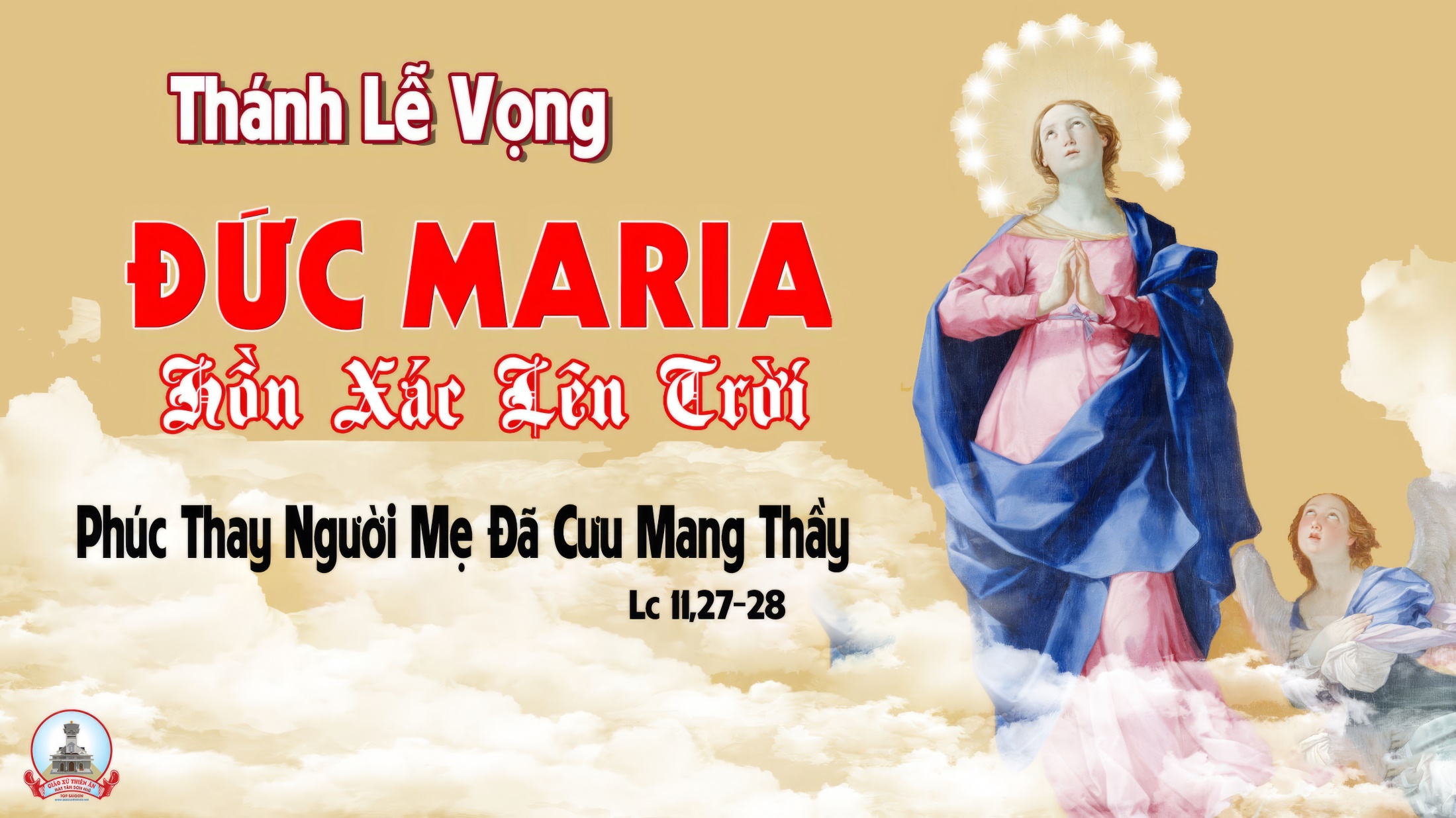 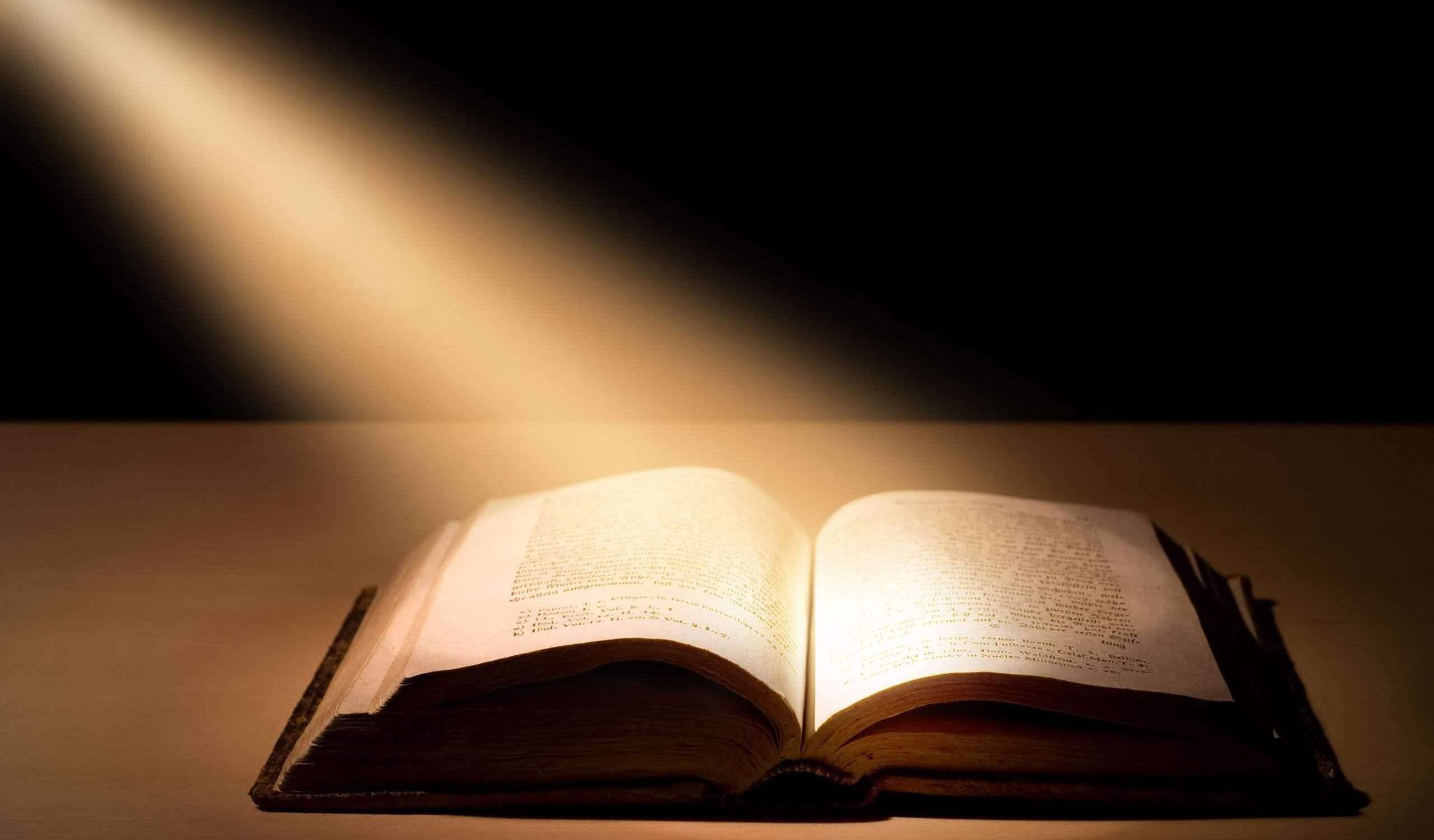 Bài đọc 1.
Người ta đưa hòm bia Thiên Chúa vào đặt giữa Lều vua
Đa-vít đã dựng sẵn.
Bài trích sách Sử niên biên quyển thứ hai.
Đáp ca: Lạy Chúa, xin đứng dậy, để cùng với hòm bia oai linh Chúa, ngự về chốn nghỉ ngơi.
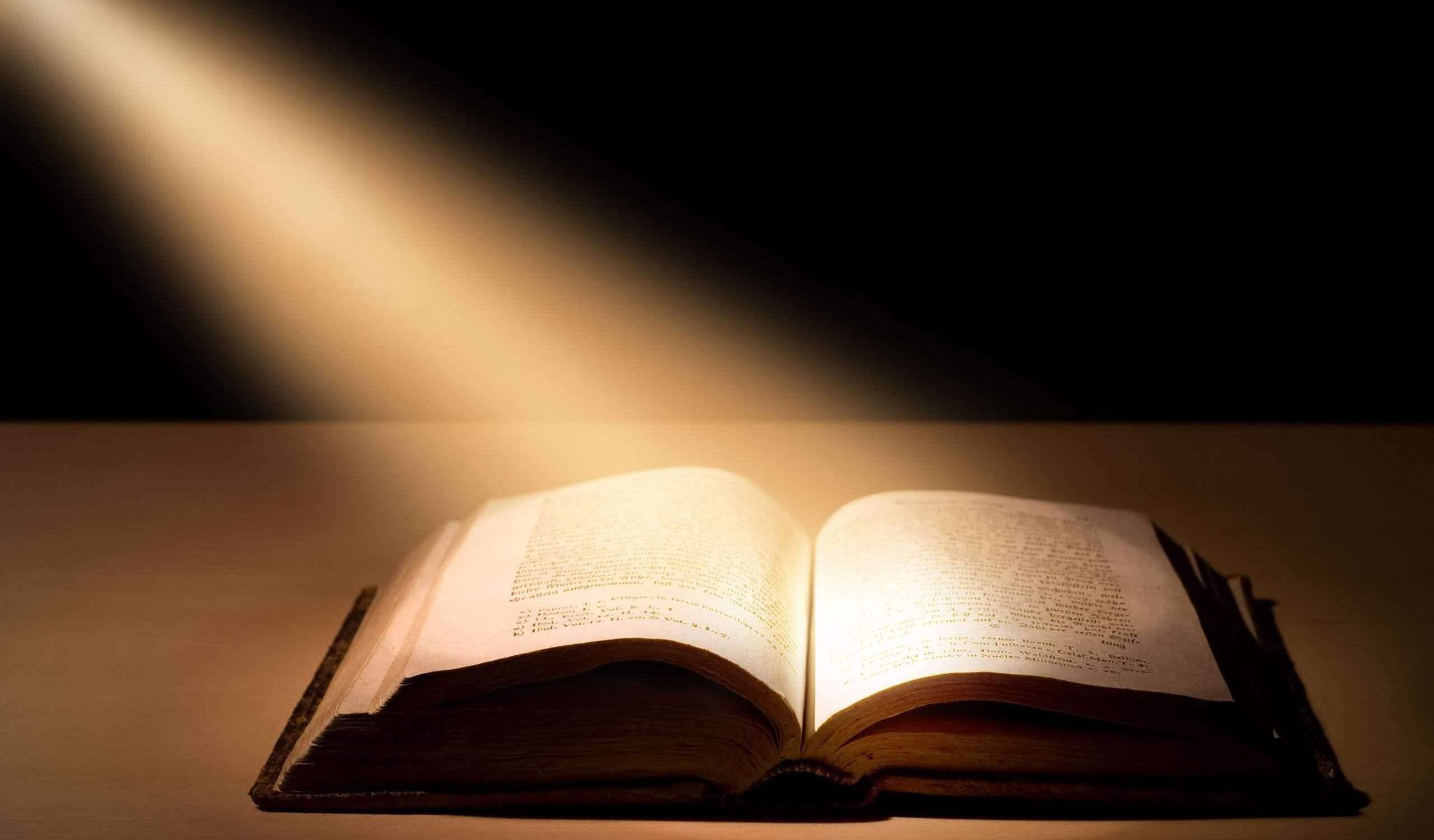 Bài đọc 2
Thiên Chúa đã cho chúng ta chiến thắng nhờ Đức Giê-su Ki-tô.
Bài trích thư thứ nhất của thánh Phao-lô tông đồ gửi tín hữu Cô-rin-tô.
Alleluia-alleluia: Phúc thay kẻ lắng nghe và tuân giữ lời Thiên Chúa. Alleluia.
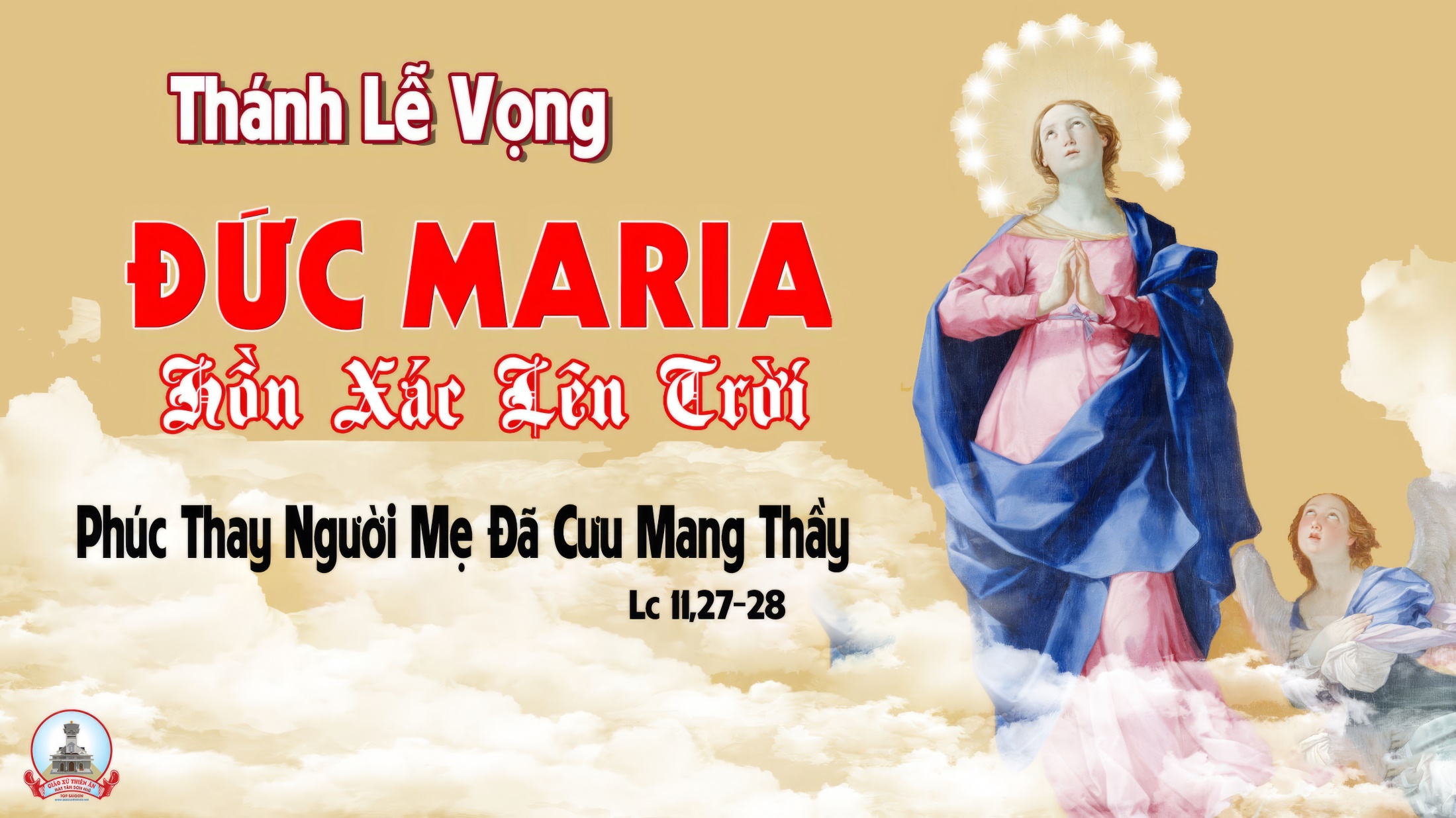 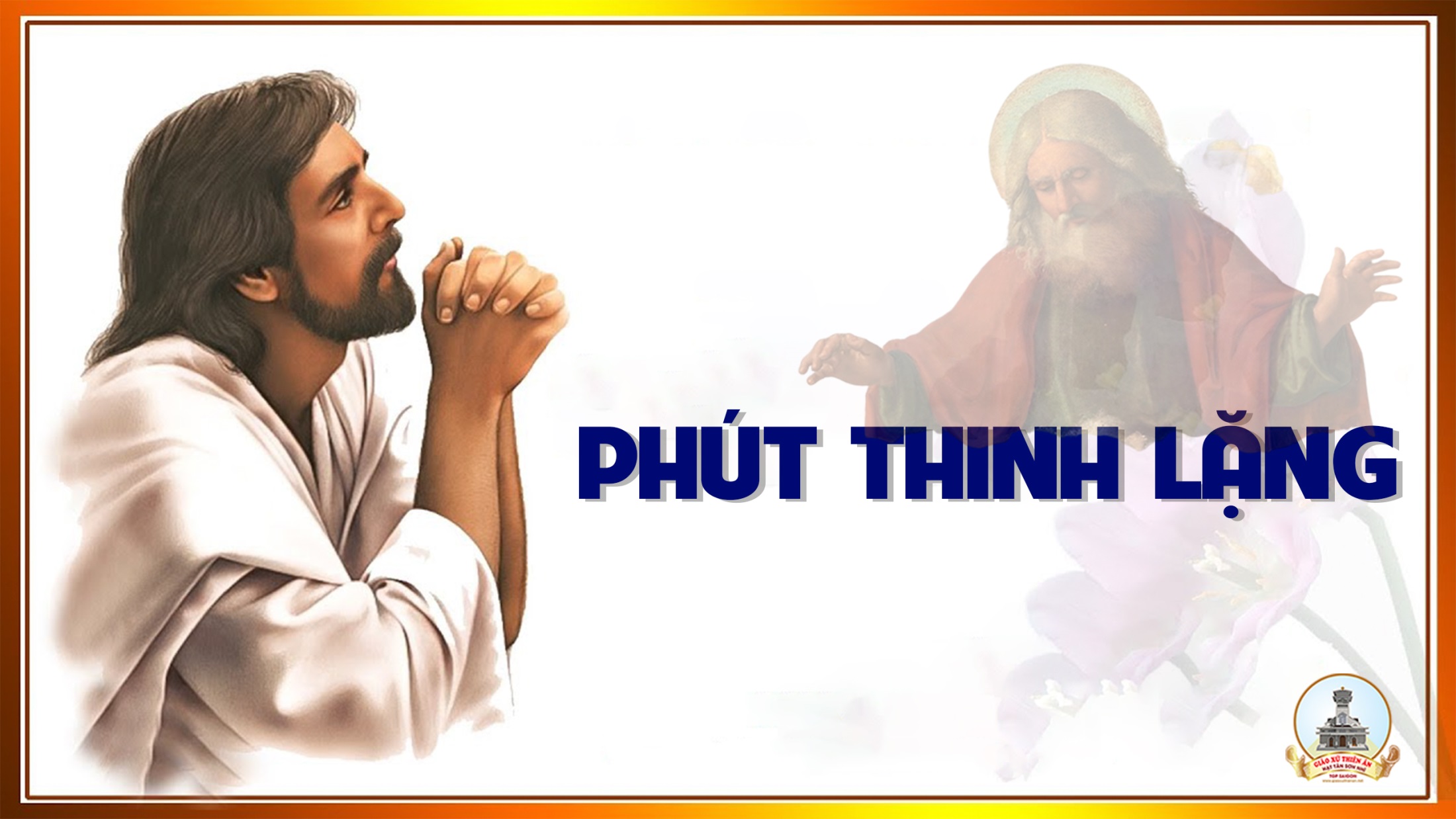 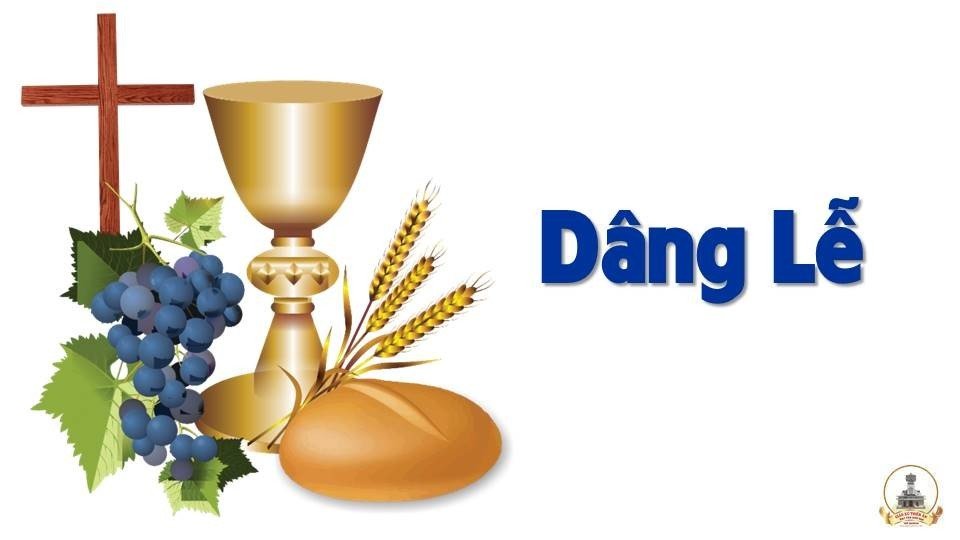 THỨ NĂM NGÀY 15-08THÁNH LỄ CHÍNH NGÀYĐỨC MARIA HỒN XÁC LÊN TRỜILễ Trọng( Sách bài đọc quyển 2 trang 780 )
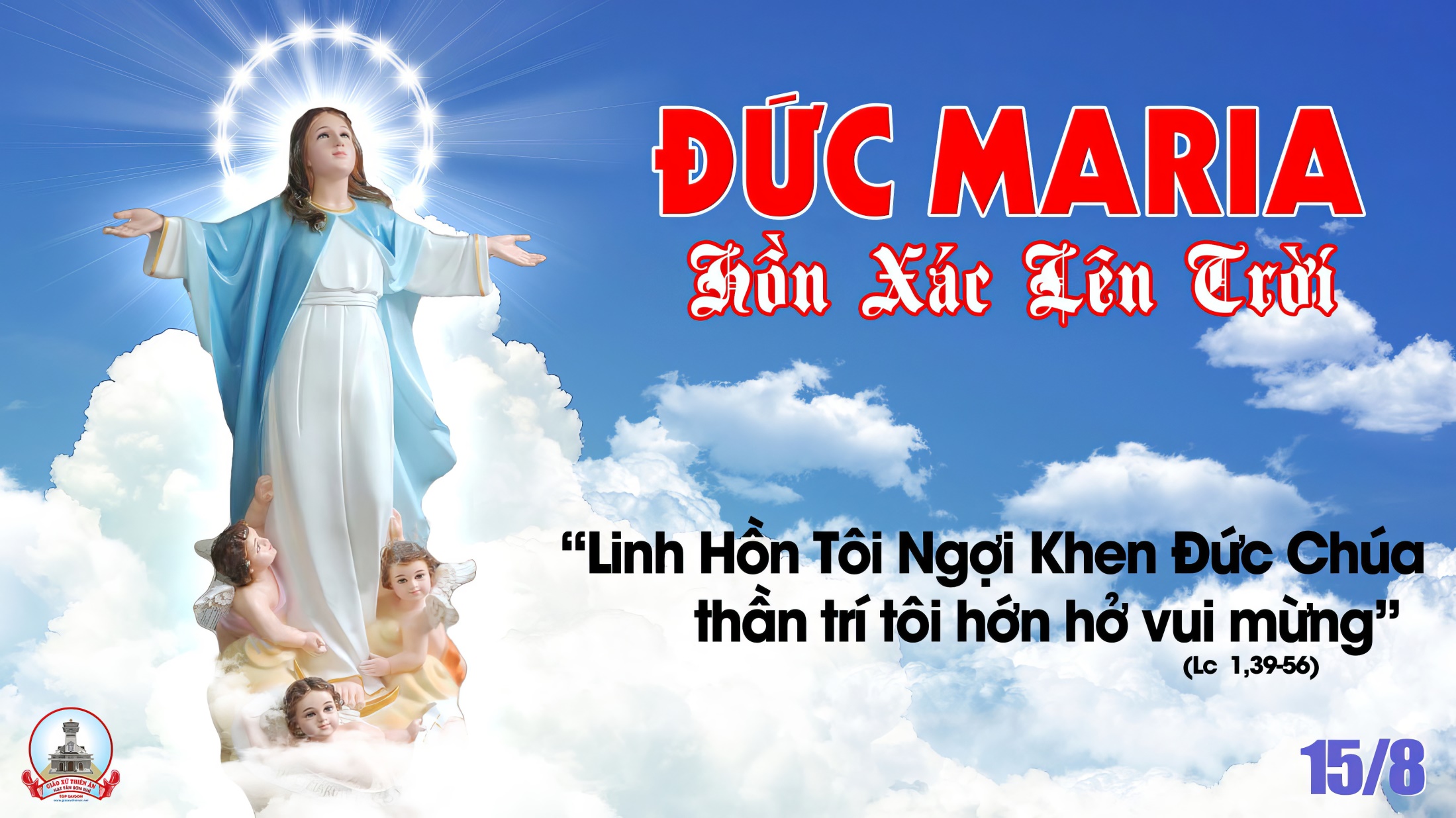 KINH VINH DANH
Chủ tế: Vinh danh Thiên Chúa trên các tầng trời.A+B: Và bình an dưới thế cho người thiện tâm.
A: Chúng con ca ngợi Chúa.
B: Chúng con chúc tụng Chúa. A: Chúng con thờ lạy Chúa. 
B: Chúng con tôn vinh Chúa.
A: Chúng con cảm tạ Chúa vì vinh quang cao cả Chúa.
B: Lạy Chúa là Thiên Chúa, là Vua trên trời, là Chúa Cha toàn năng.
A: Lạy con một Thiên Chúa,            Chúa Giêsu Kitô.
B: Lạy Chúa là Thiên Chúa, là Chiên Thiên Chúa là Con Đức Chúa Cha.
A: Chúa xóa tội trần gian, xin thương xót chúng con.
B: Chúa xóa tội trần gian, xin nhậm lời chúng con cầu khẩn.
A: Chúa ngự bên hữu Đức Chúa Cha, xin thương xót chúng con.
B: Vì lạy Chúa Giêsu Kitô, chỉ có Chúa là Đấng Thánh.
Chỉ có Chúa là Chúa, chỉ có Chúa là đấng tối cao.
A+B: Cùng Đức Chúa Thánh Thần trong vinh quang Đức Chúa Cha. 
Amen.
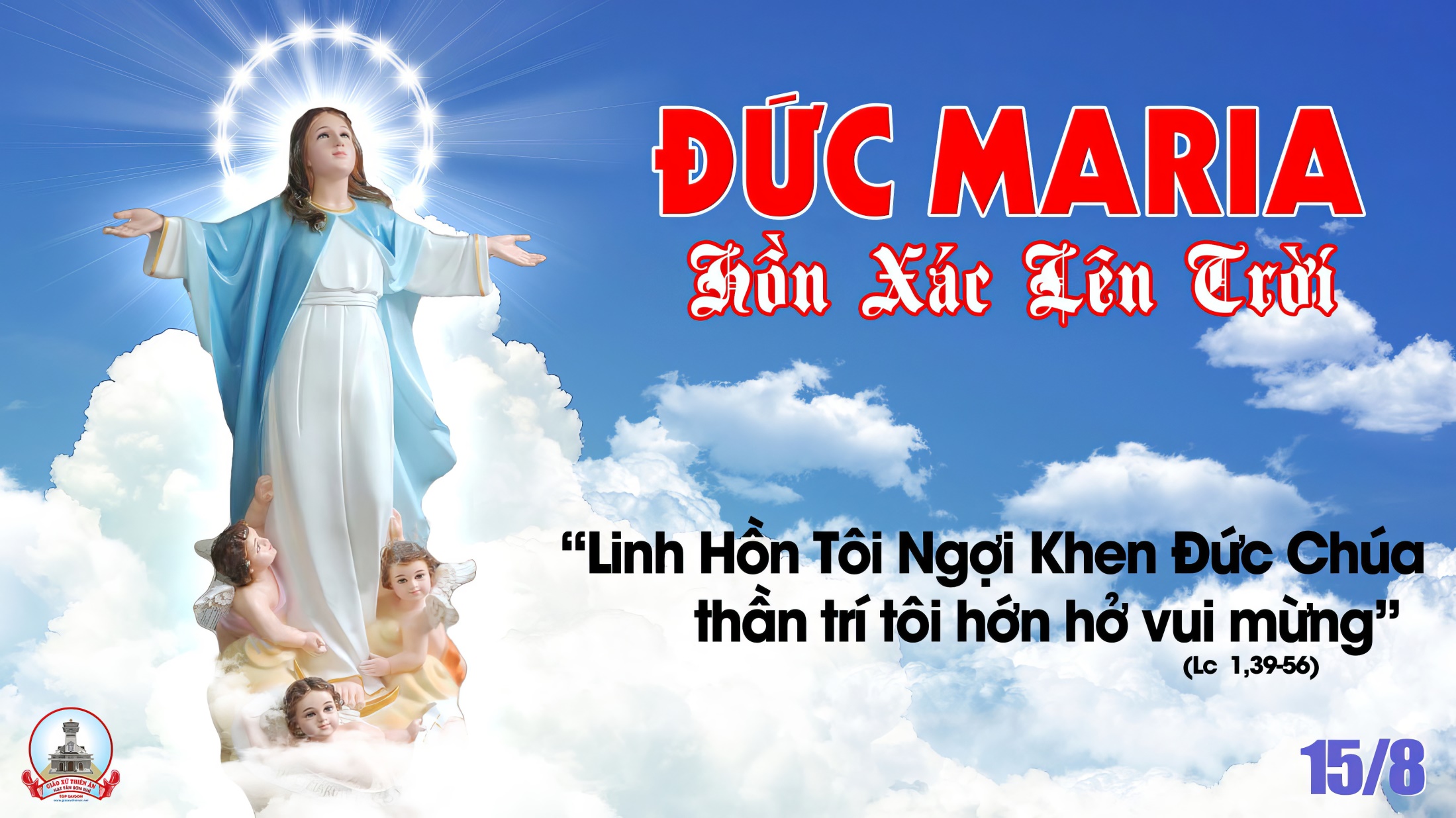 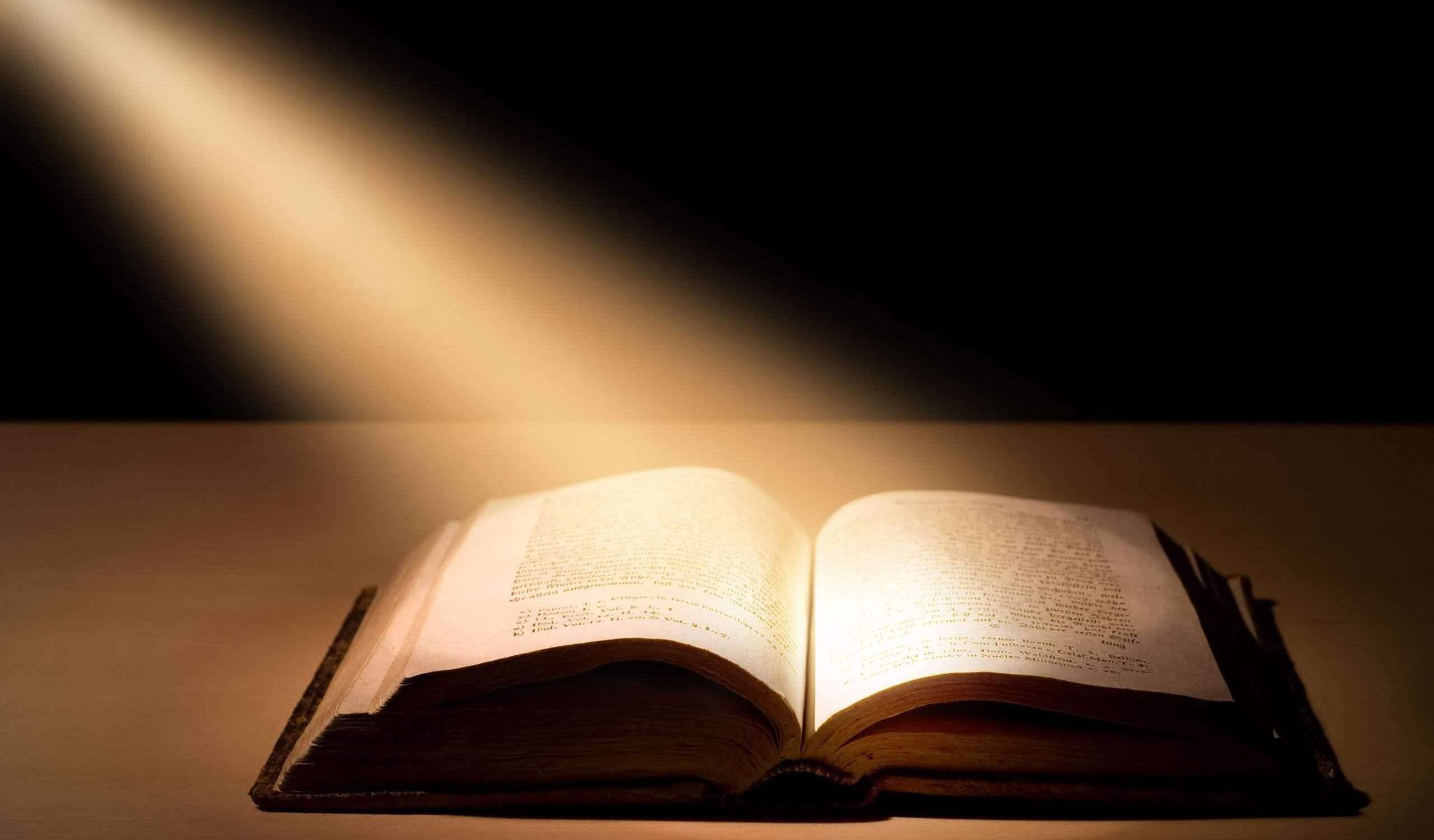 Bài đọc 1
Có một người Phụ Nữ, mình khoác mặt trời,
chân đạp mặt trăng.
Bài trích sách Khải huyền của thánh Gio-an tông đồ.
Nữ hoàng bên hữu Thánh Vương điểm trang lộng lẫy toàn vàng Ô-phia.
Đáp ca:
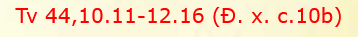 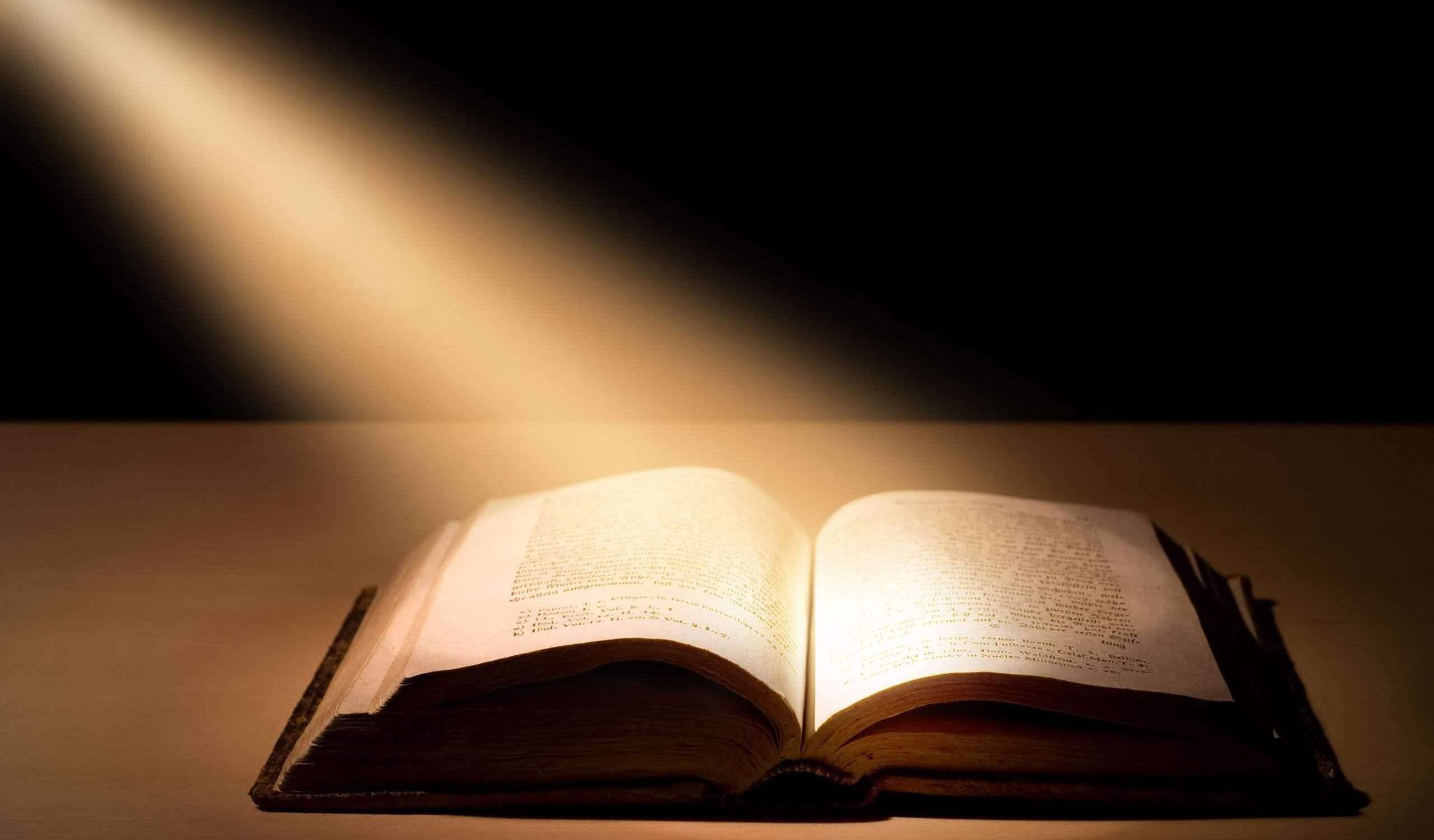 Bài đọc 2
Mở đường là Đức Ki-tô,
rồi đến lượt những kẻ thuộc về Người.
Bài trích thư thứ nhất của thánh Phao-lô tông đồ
gửi tín hữu Cô-rin-tô.
Alleluia-alleluia: Đức Ma-ri-a được rước lên trời, muôn vàn thiên sứ hoan hỷ mừng vui. Alleluia.
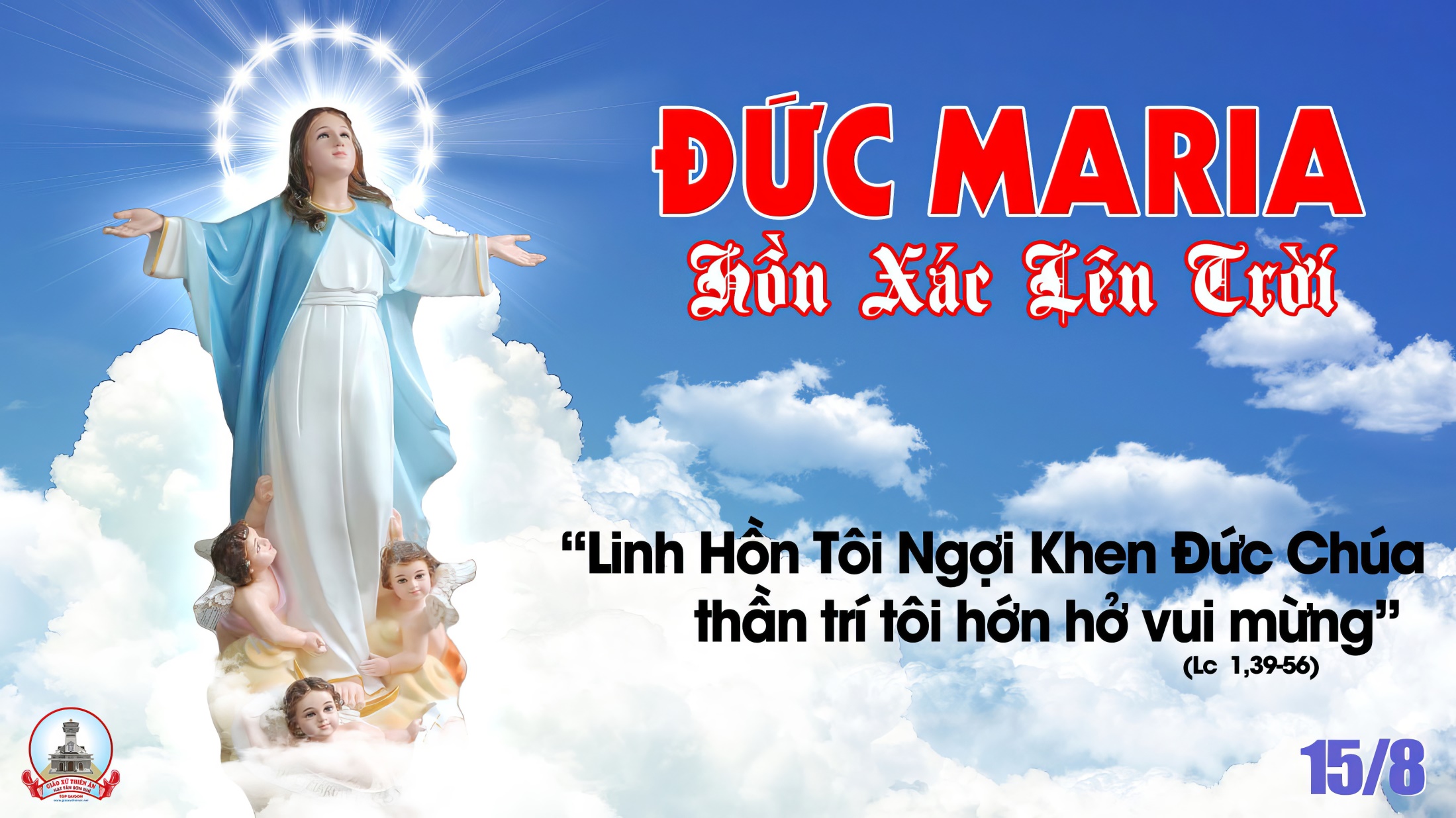 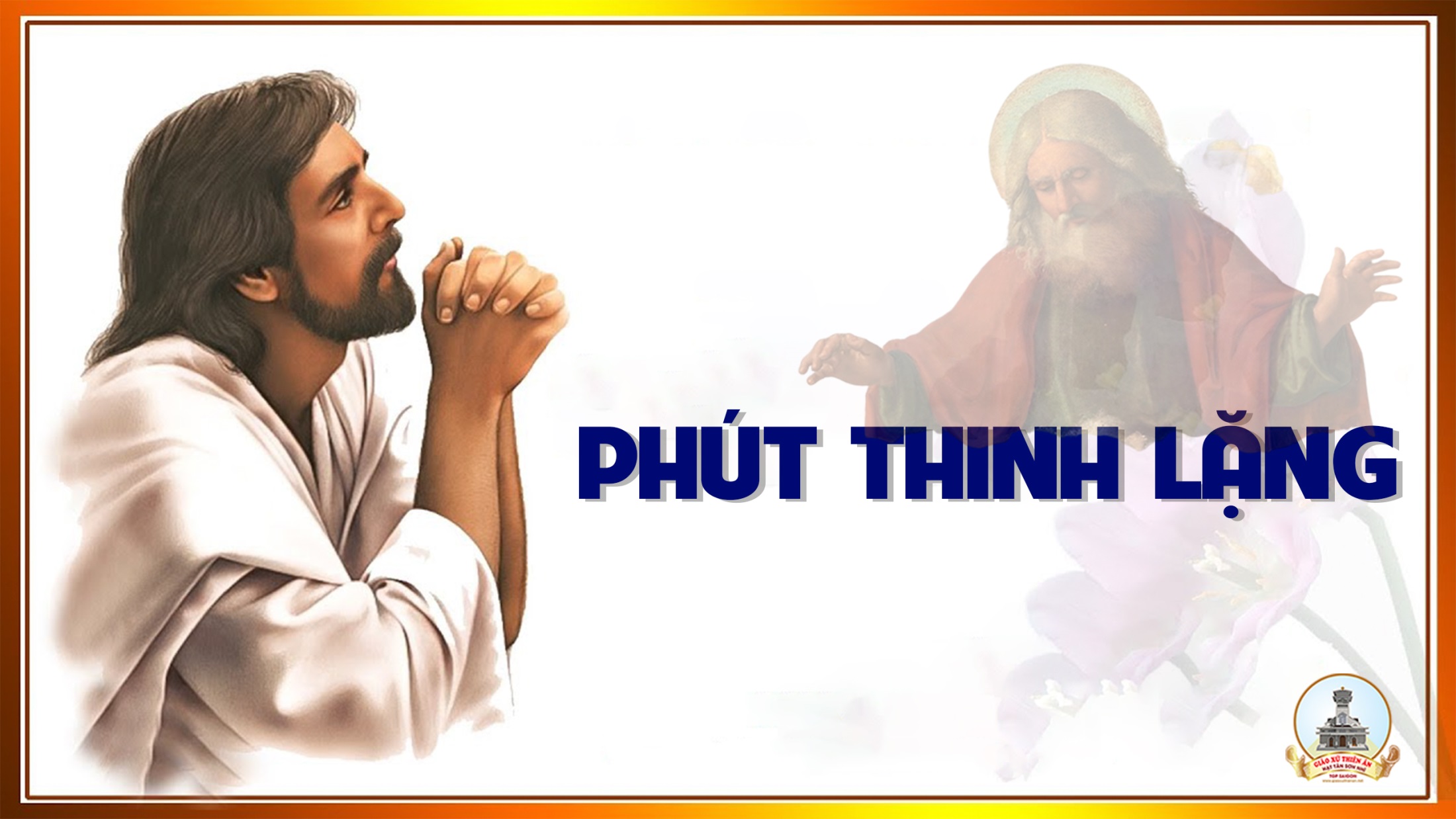 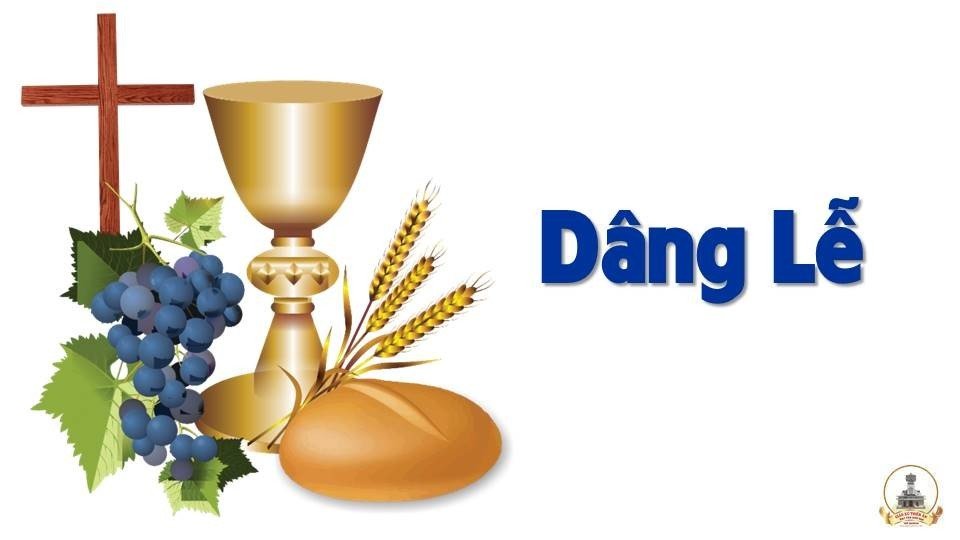 THỨ SÁU
SAU CHÚA NHẬT XIX 
THƯỜNG NIÊN
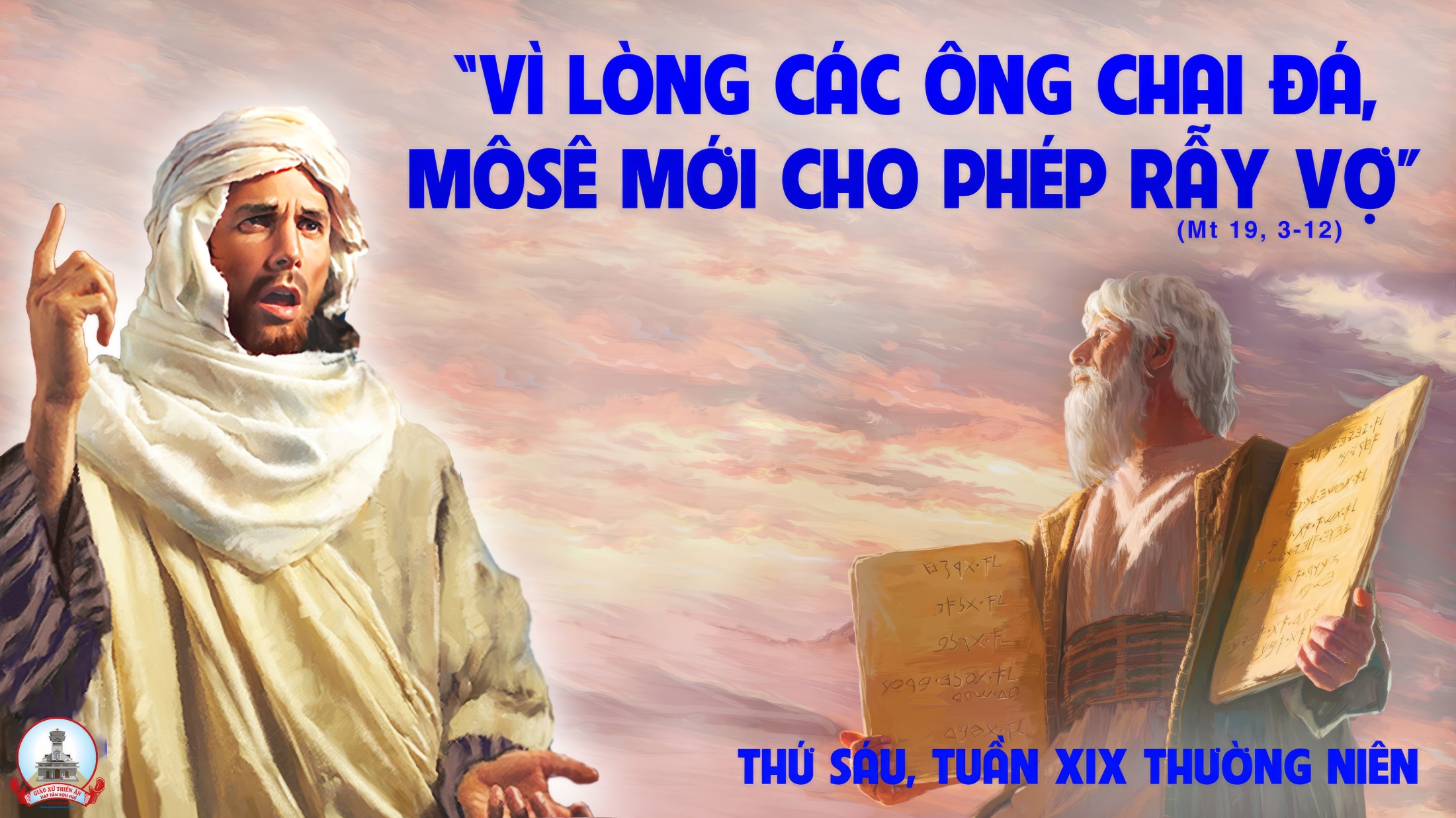 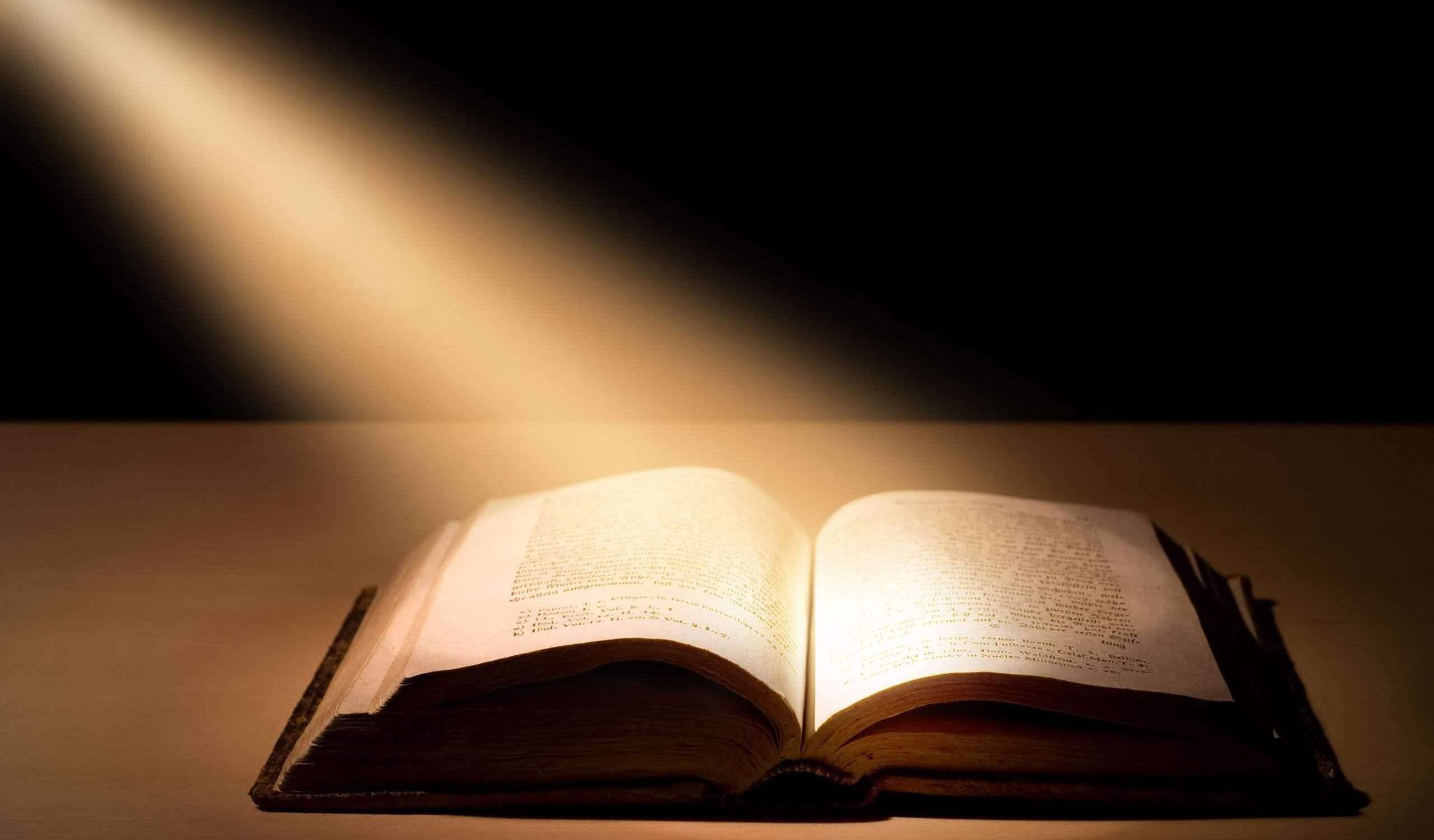 Bài đọc 1
Nhan sắc ngươi tuyệt vời nhờ ánh huy hoàng của Ta chiếu toả trên ngươi, thế mà ngươi đã đàng điếm.
Bài trích sách ngôn sứ Ê-dê-ki-en.
Đáp ca:
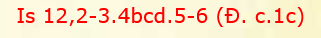 Giờ đây cơn giận đã nguôi rồi, và Chúa lại ban niềm an ủi.
Alleluia-Alleluia:
Anh em hãy đón nhận lời Thiên Chúa, không phải như lời người phàm, nhưng như lời Thiên Chúa, đúng theo bản tính của lời ấy
Alleluia:
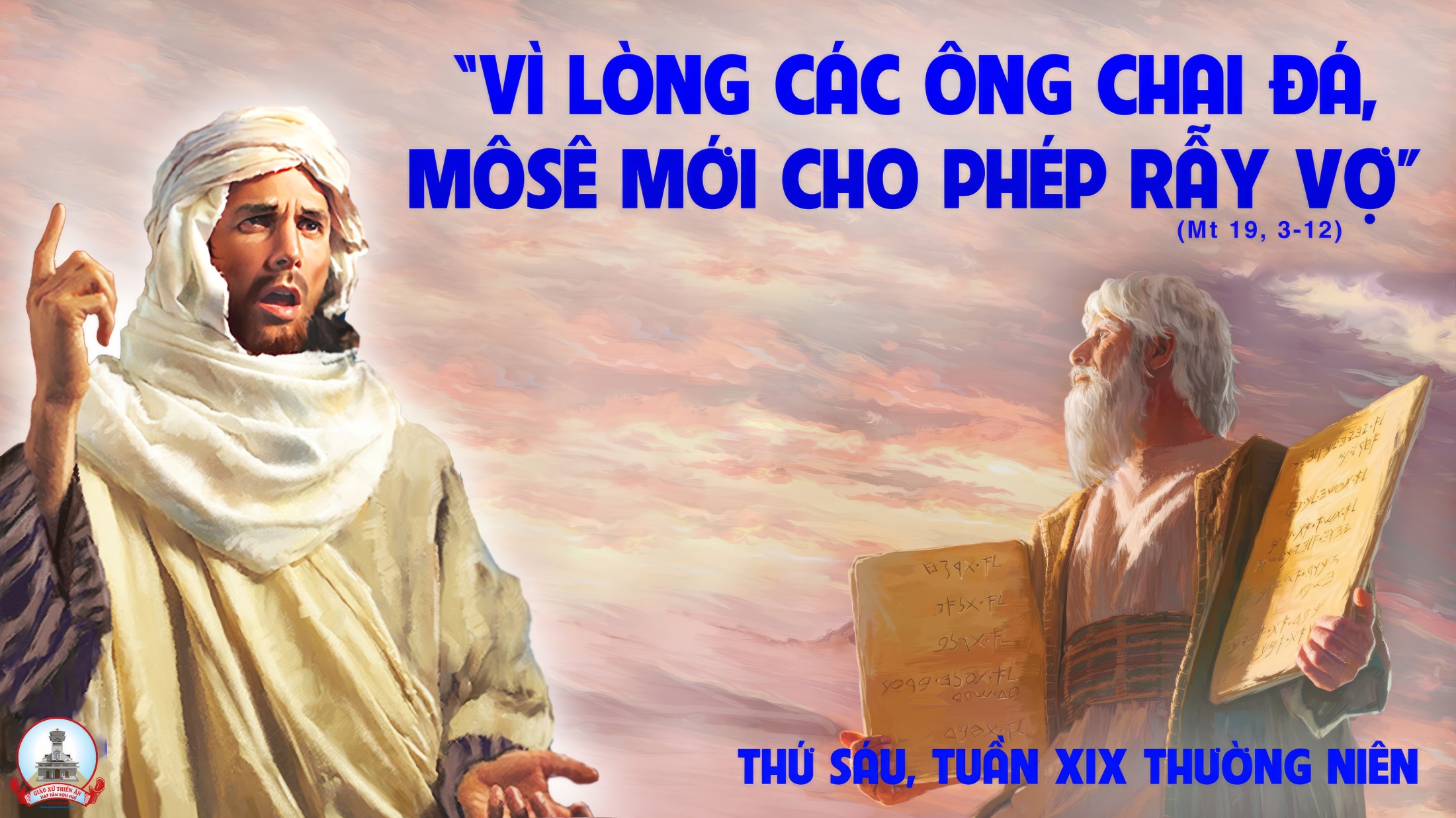 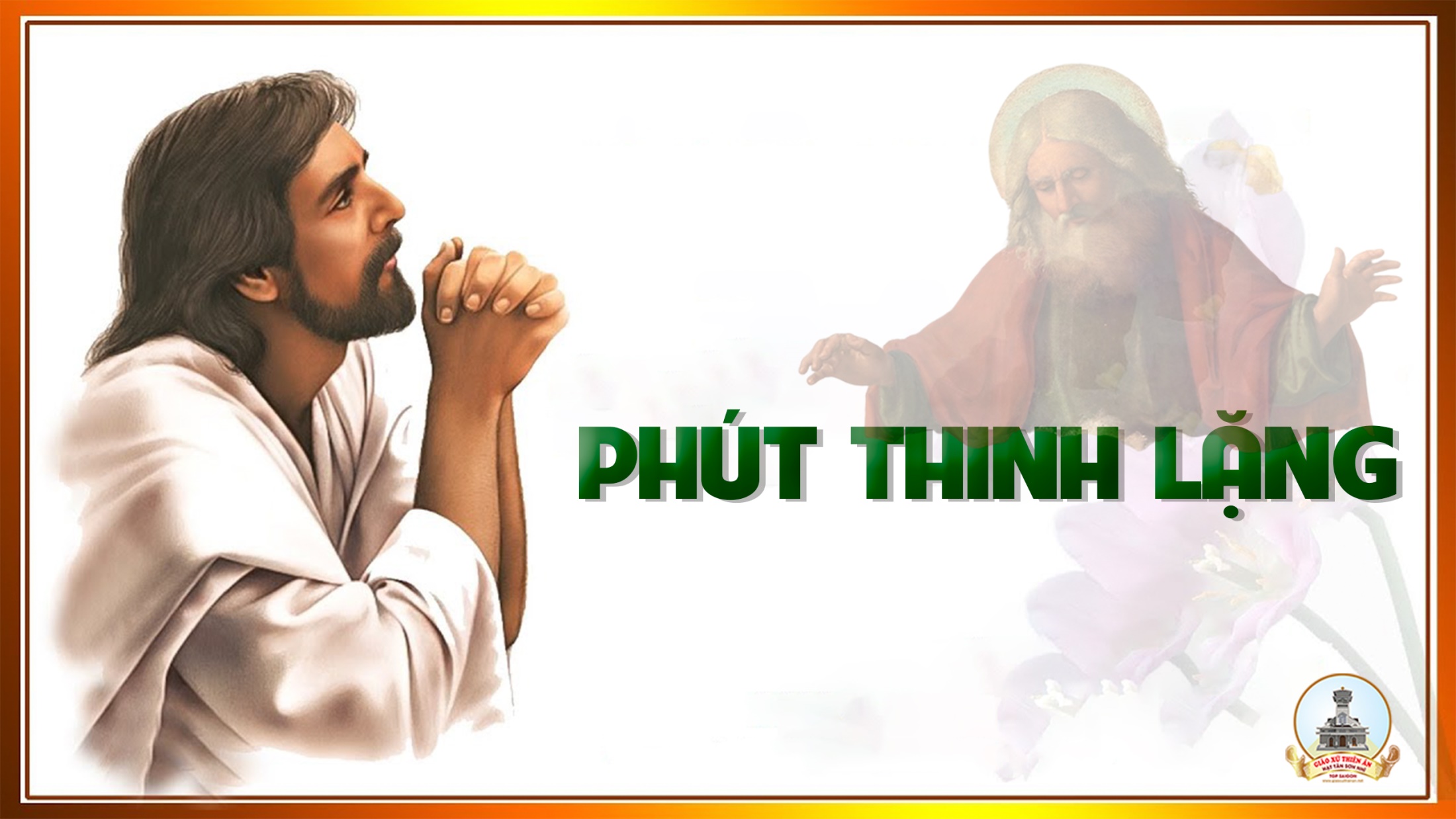 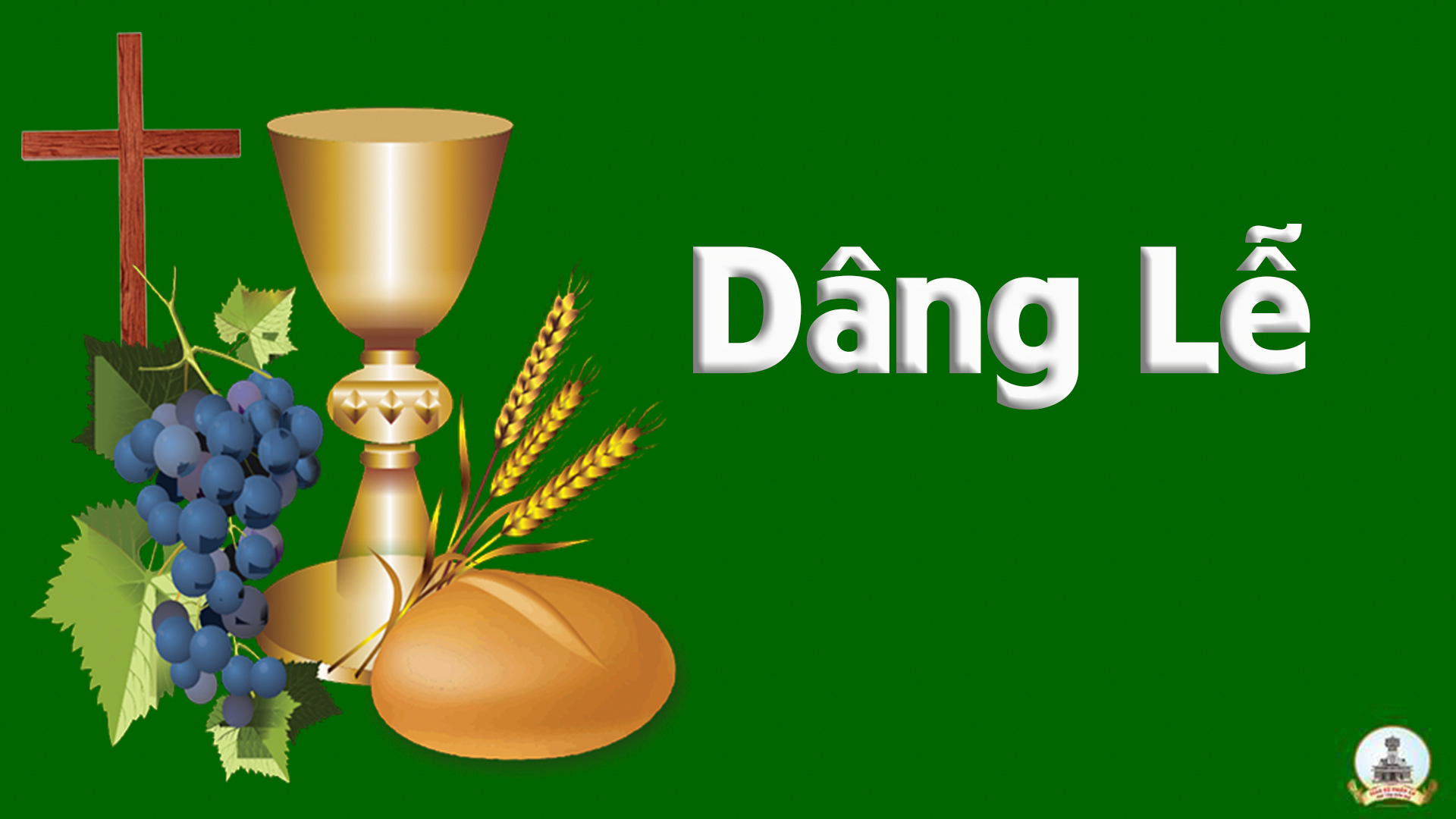 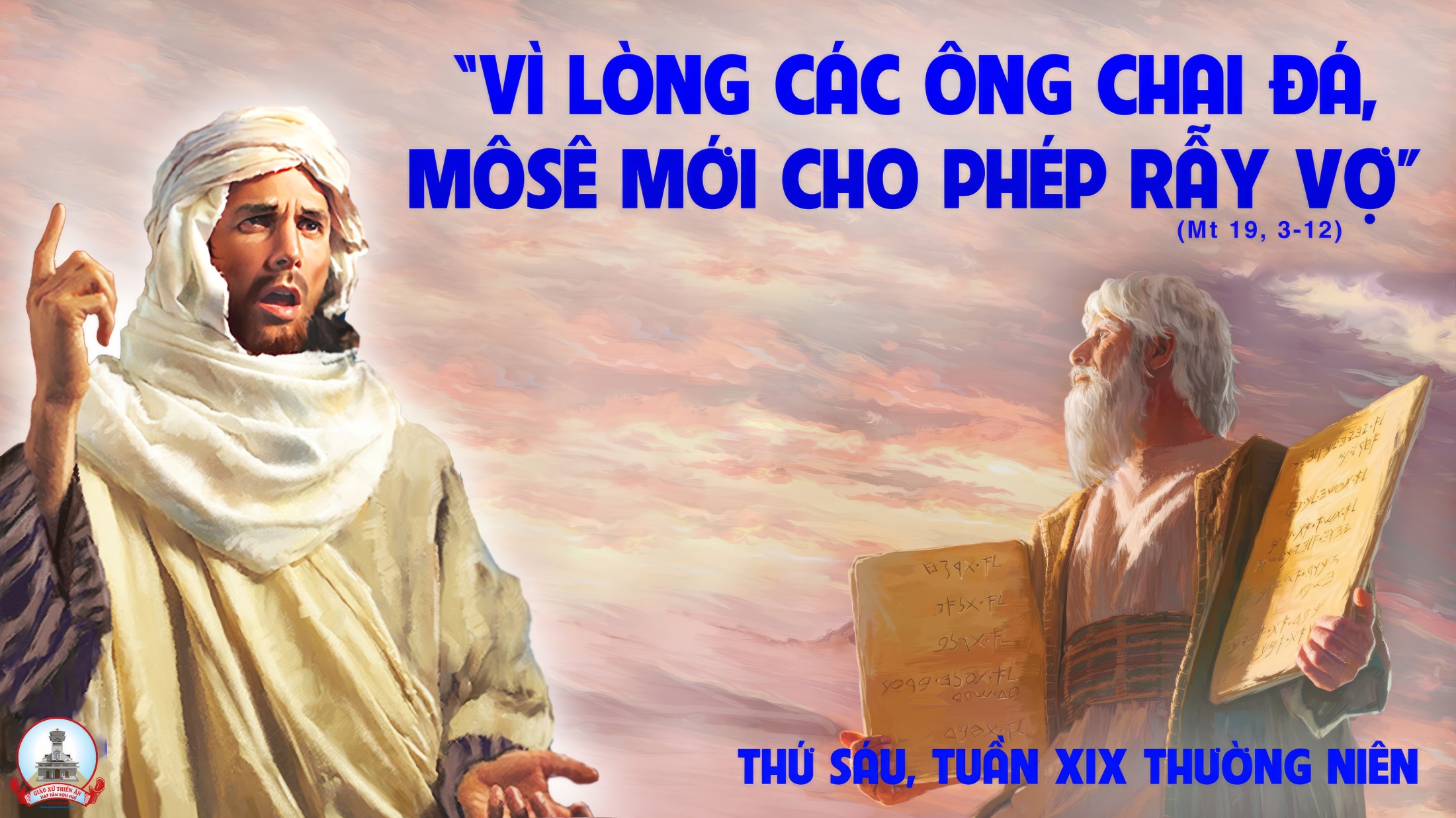 THỨ BẢY
SAU CHÚA NHẬT XIX 
THƯỜNG NIÊN
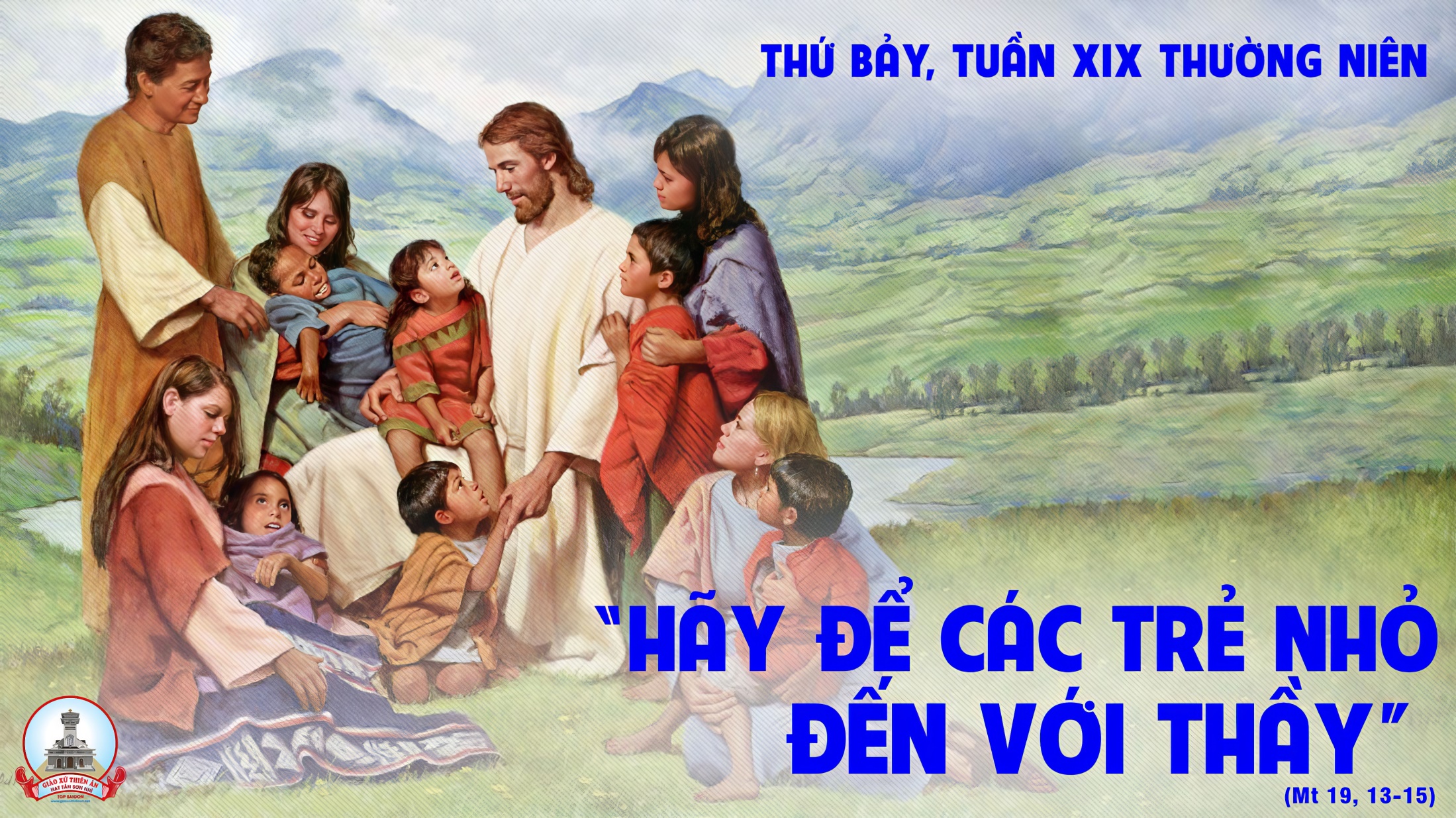 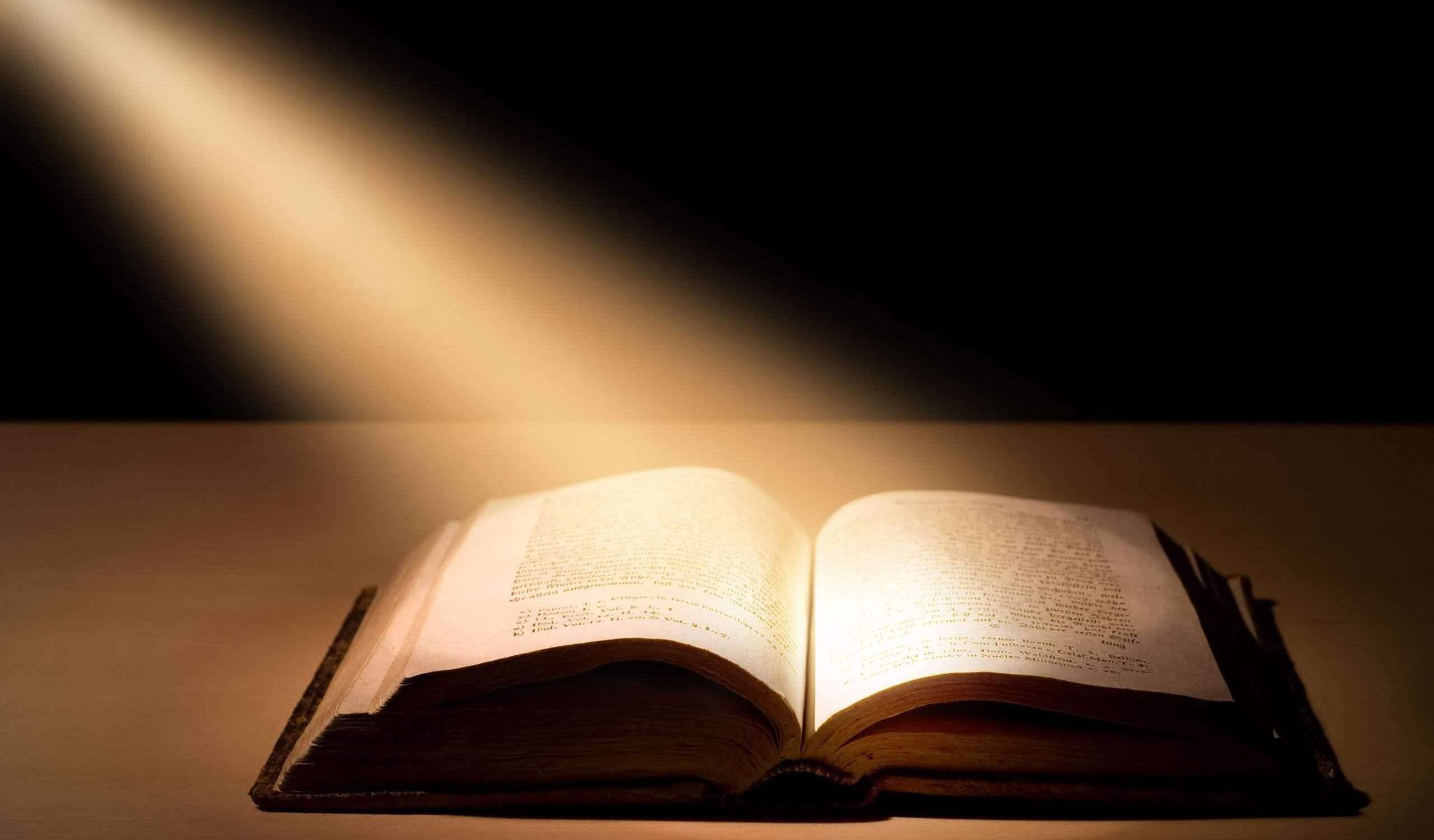 Bài đọc 1.
Ta sẽ xét xử các ngươi; ai nấy theo đường lối của mình.
Bài trích sách ngôn sứ Ê-dê-ki-en
Đáp ca:
Lạy Chúa Trời, xin tạo cho con một tấm lòng trong trắng.
Alleluia-Alleluia:
Lạy Cha là Chúa tể trời đất, con xin ngợi khen Cha, vì Cha đã mặc khải mầu nhiệm Nước Trời cho những người bé mọn.
Alleluia:
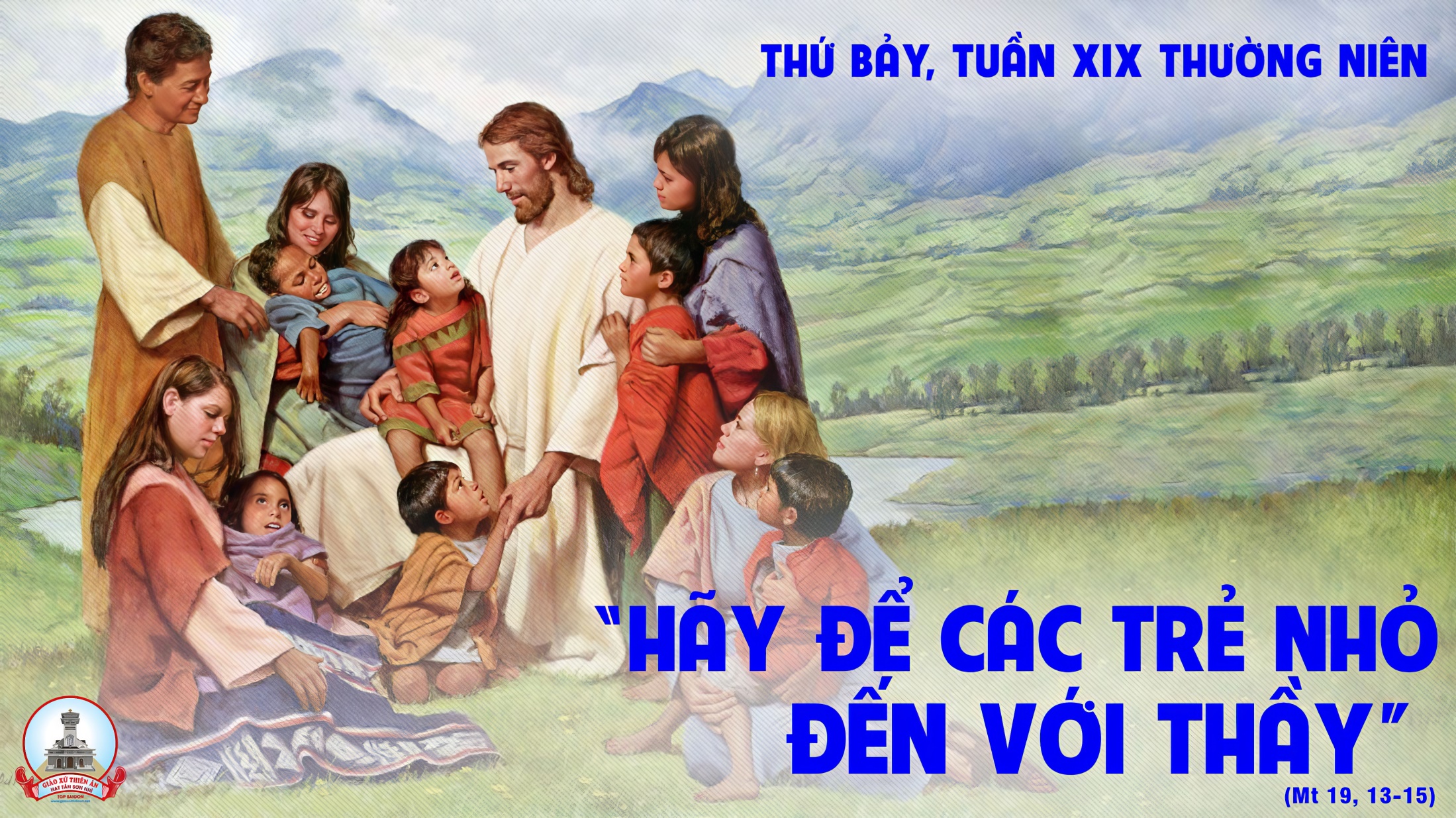 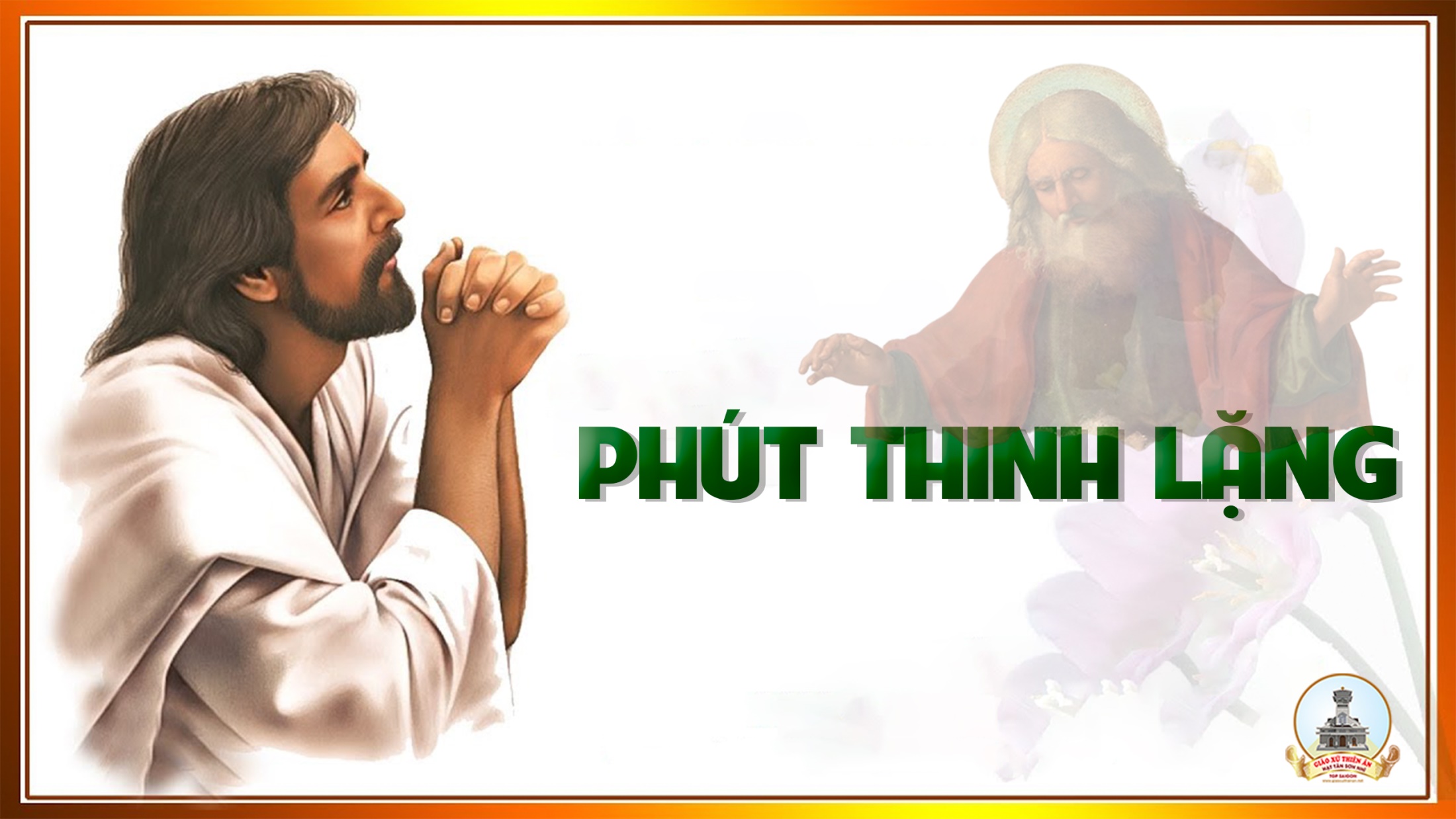 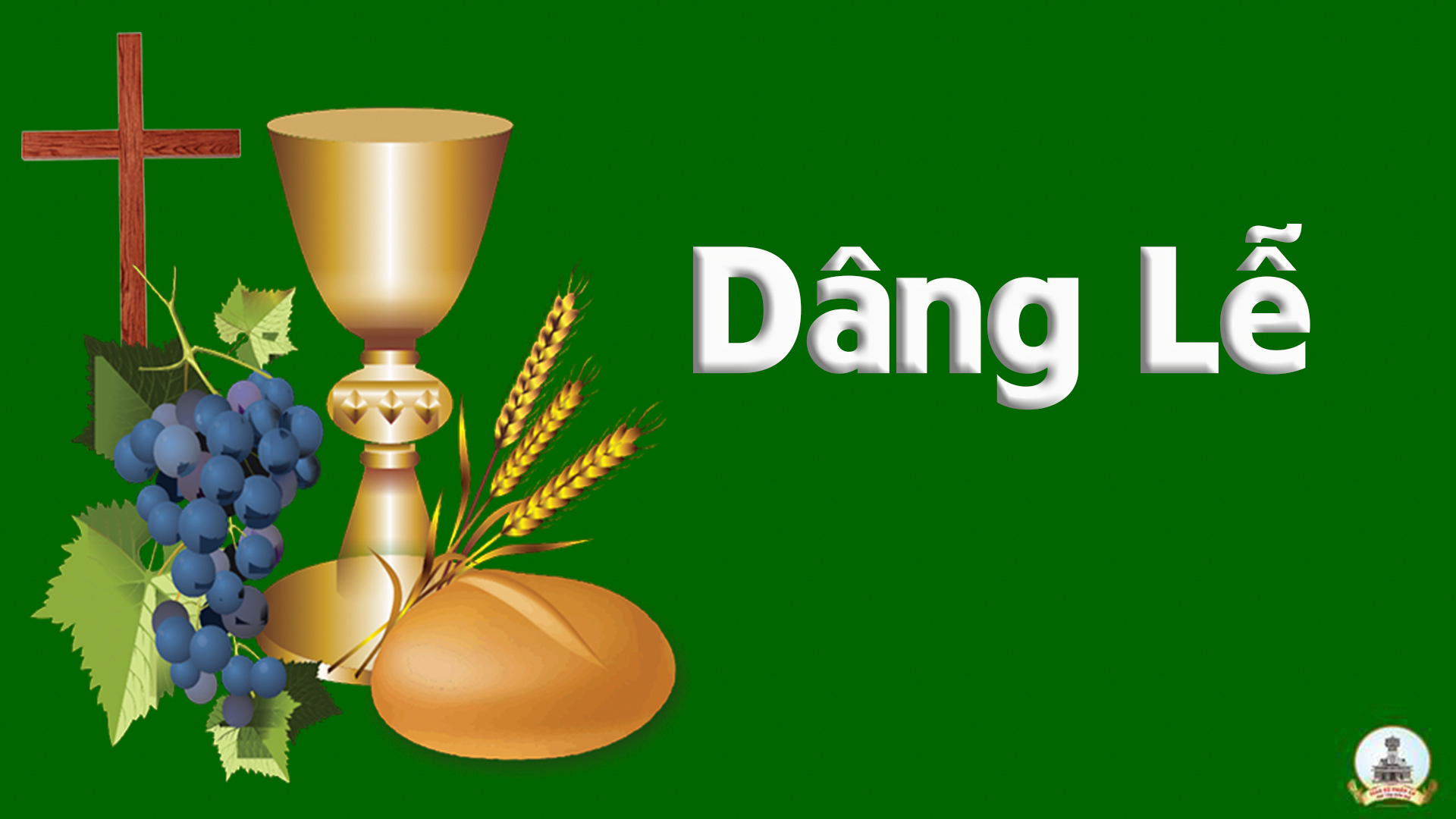 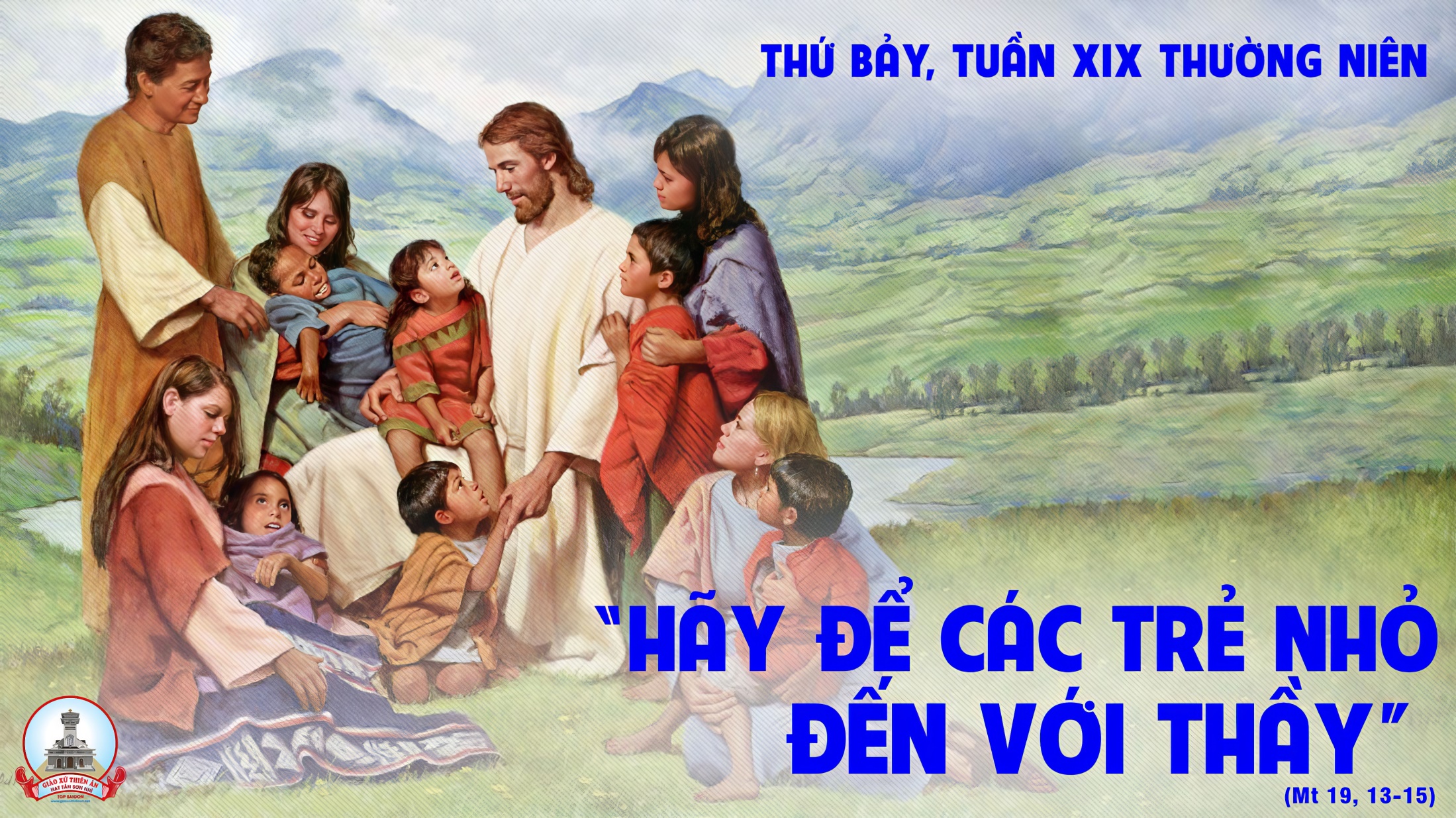